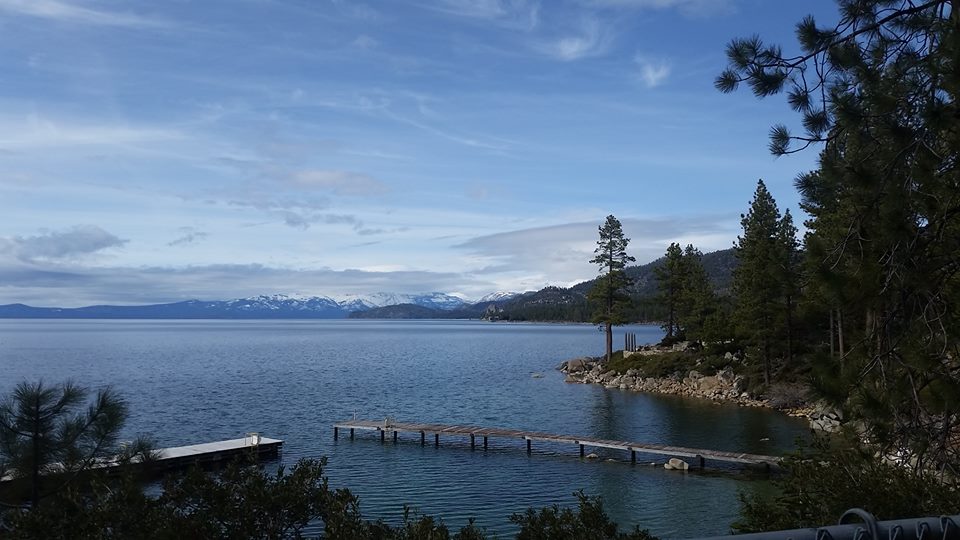 Homecrest Presbyterian ChurchWorship of the Lord’s DayMay 7th, 2017 4th Sunday of Easter
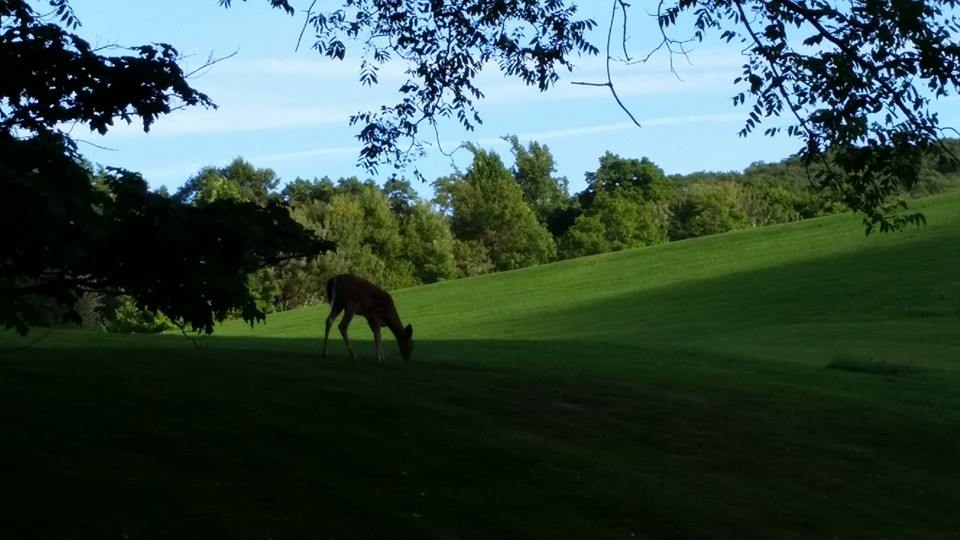 Gathering Around the WORDCall To Worship (Psalm 23)
The LORD is our shepherd, we shall not want.  
He makes us lie down in green pastures; he leads us beside still waters; 
	He restores our souls. He leads us in 	right paths for his name's sake.  
	Even though we walk through the 	darkest valley, we fear no evil; 
	for you are with us;
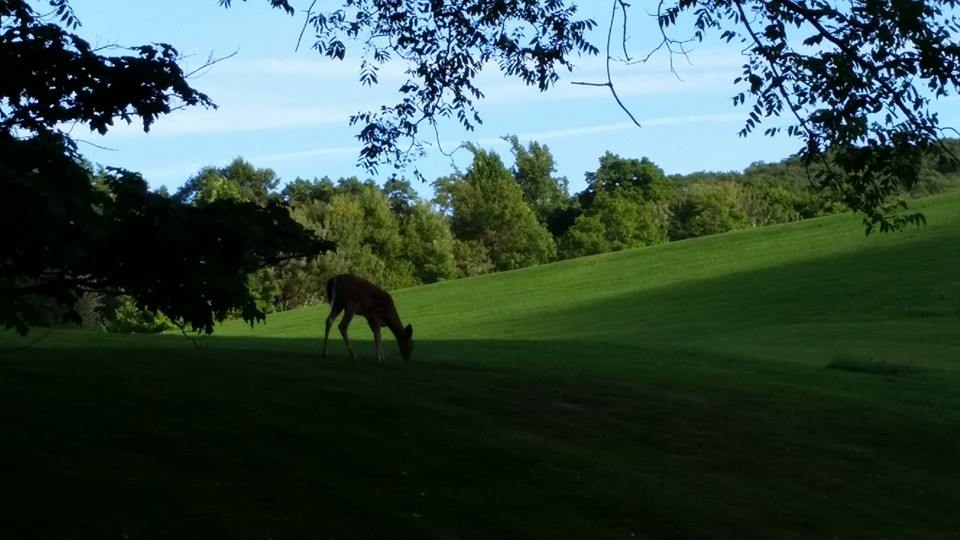 Gathering Around the WORDCall To Worship (Psalm 23)
Your rod and your staff -- they comfort us. 
You prepare a table before us in the presence of our enemies; 
	You anoint our heads with oil; our cups 	overflow.  Surely goodness and mercy 	shall follow us all the days of our lives, 	and we shall dwell in the house of the 	LORD our whole life long.
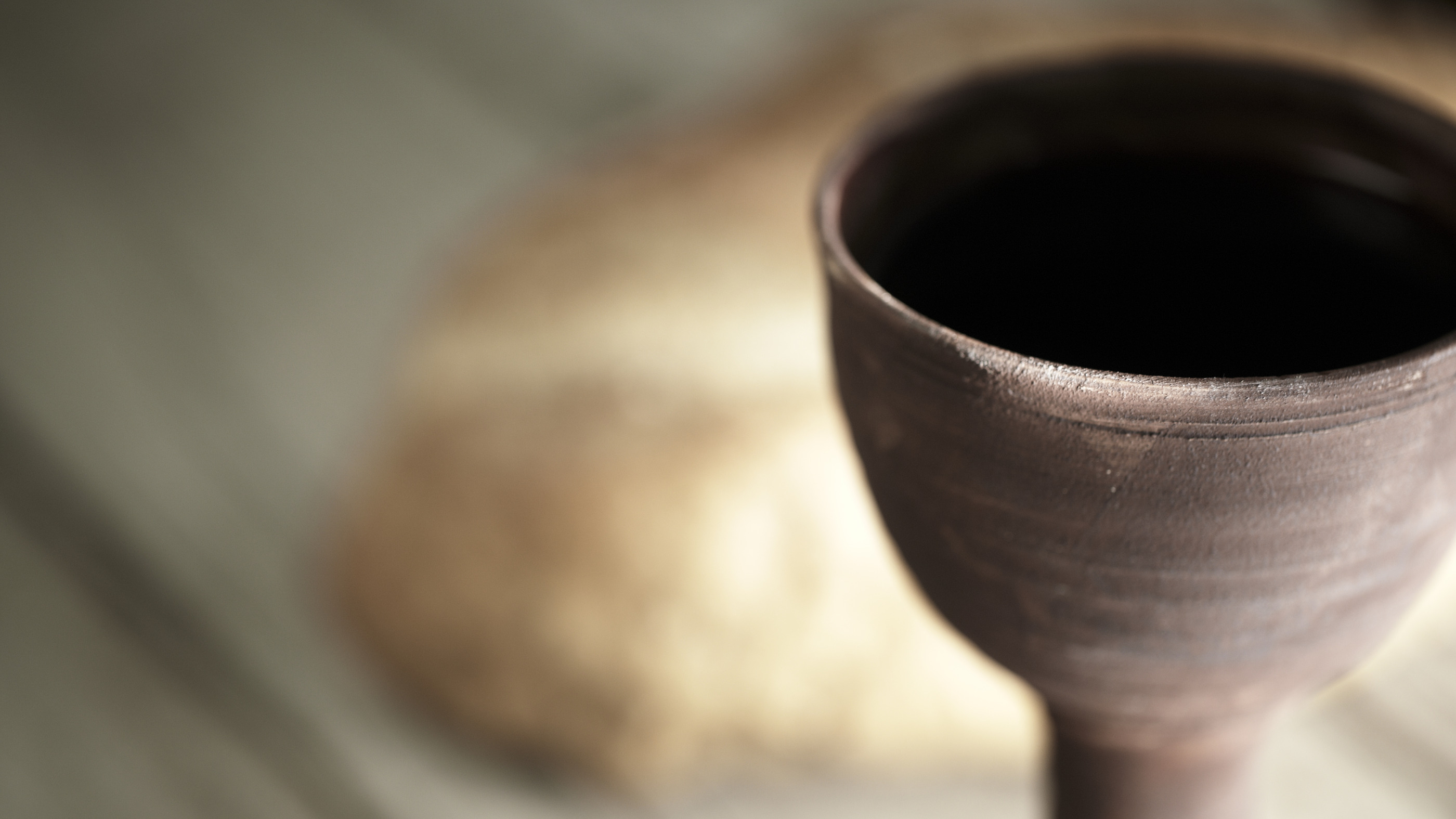 Gathering Hymn#504 “We Come as Guest Invited”
We come as guests invitedwhen Jesus bids us dine,his friends on earth unitedto share the bread and wine;the bread of life is broken;the wine is freely pouredfor us, in solemn tokenof Christ our dying Lord.
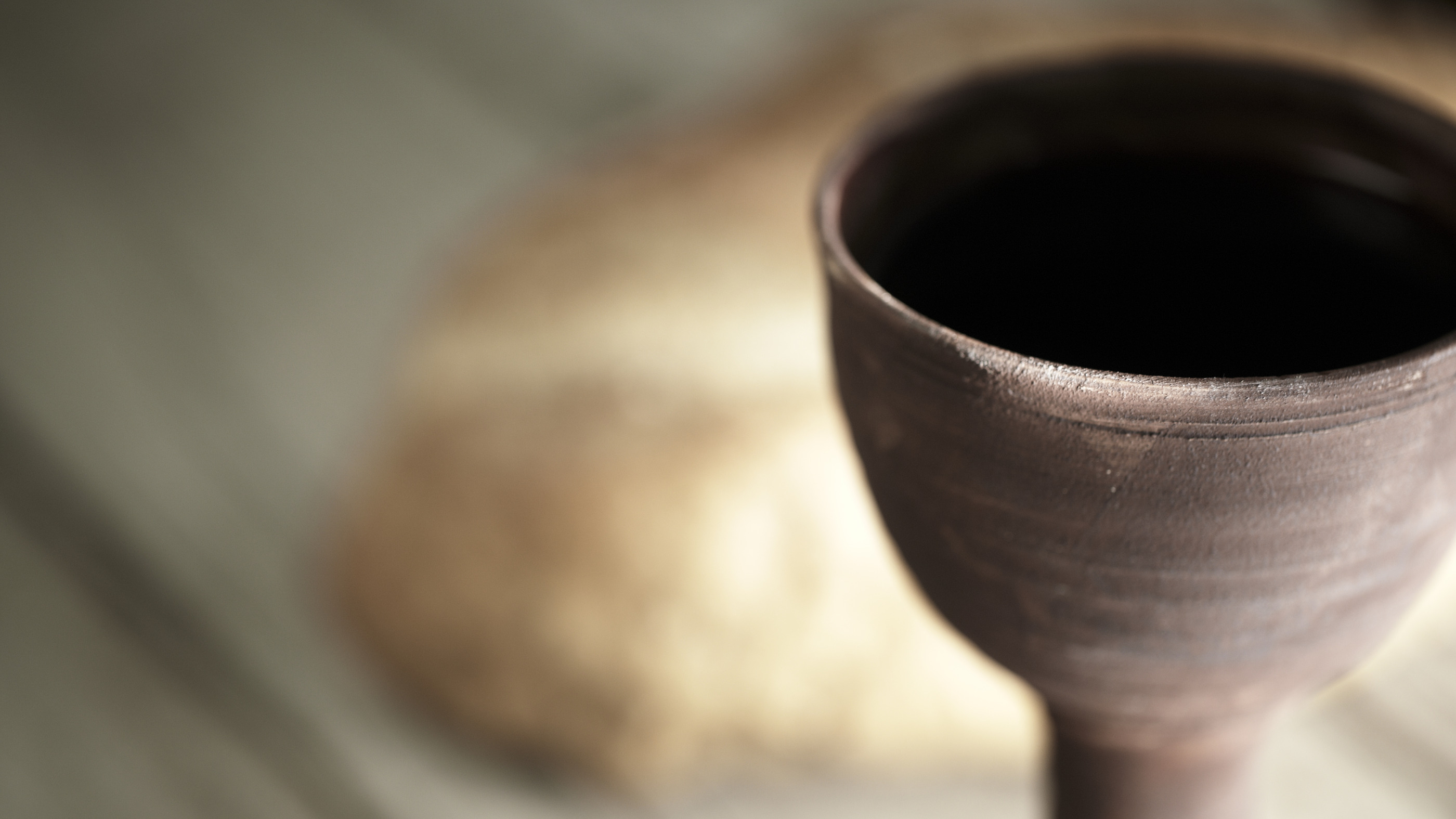 Gathering Hymn#504 “We Come as Guest Invited”
We eat and drink, receivingfrom Christ the grace we need,and in our hearts believingon him by faith we feed;with wonder and thanksgivingfor love that knows no end,we find in Jesus livingour ever-present friend.
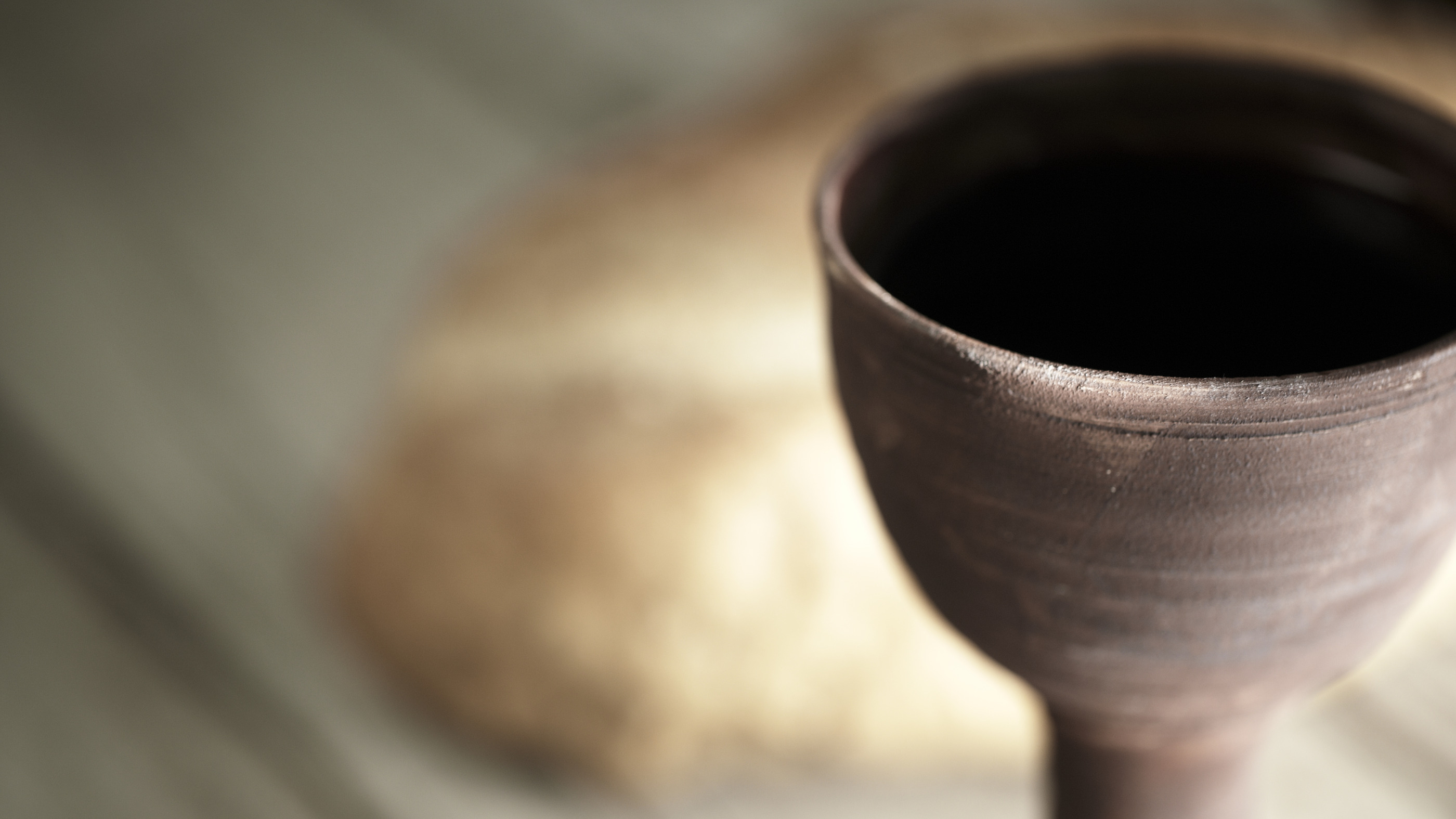 Gathering Hymn#504 “We Come as Guest Invited”
One bread is ours for sharing,one single fruitful vine,our fellowship declaringrenewed in bread and wine:renewed, sustained, and givenby token, sign, and word,the pledge and seal of heaven,the love of Christ our Lord.
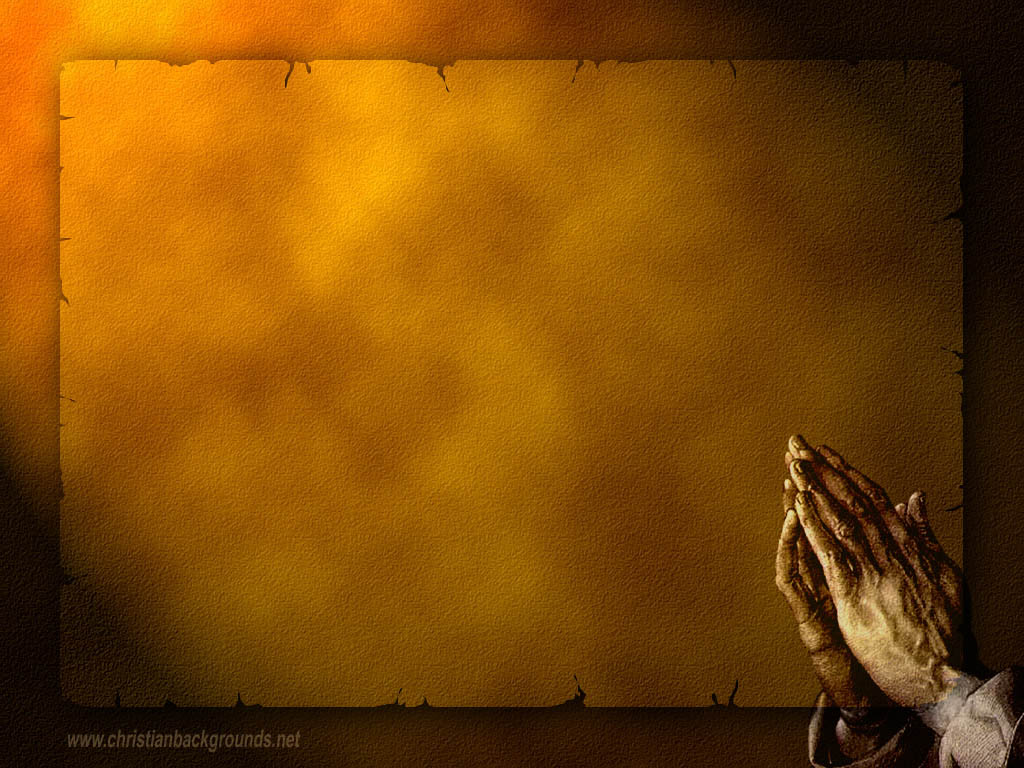 Gathering Around the WORDCall to Confession God is our Shepherd who protects us and keeps us from going astray.  God calls us into confession and into the path of righteousness.  God is willing to forgive us and embrace us just as we are in spite of our shortcomings.  As exemplified through Christ’s humility, let us confess our sins before God and our neighbors.
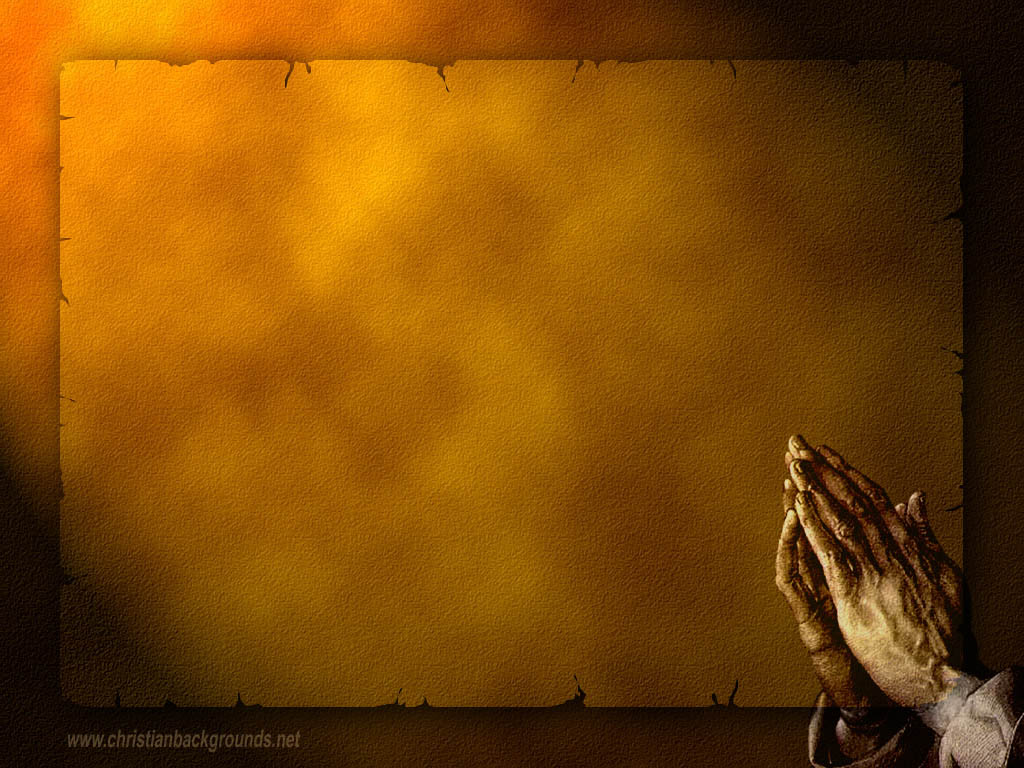 Gathering Around the WORDPrayer of Confession (in unison)
Holy and merciful God, we confess that we have not followed Christ’s example and his command to love you and one another.  We’ve neglected your grace.  We have gone astray and fallen short of your glory.  Forgive us, Lord.  Lead us back into your fold and guard our souls in Jesus’ name. Amen.
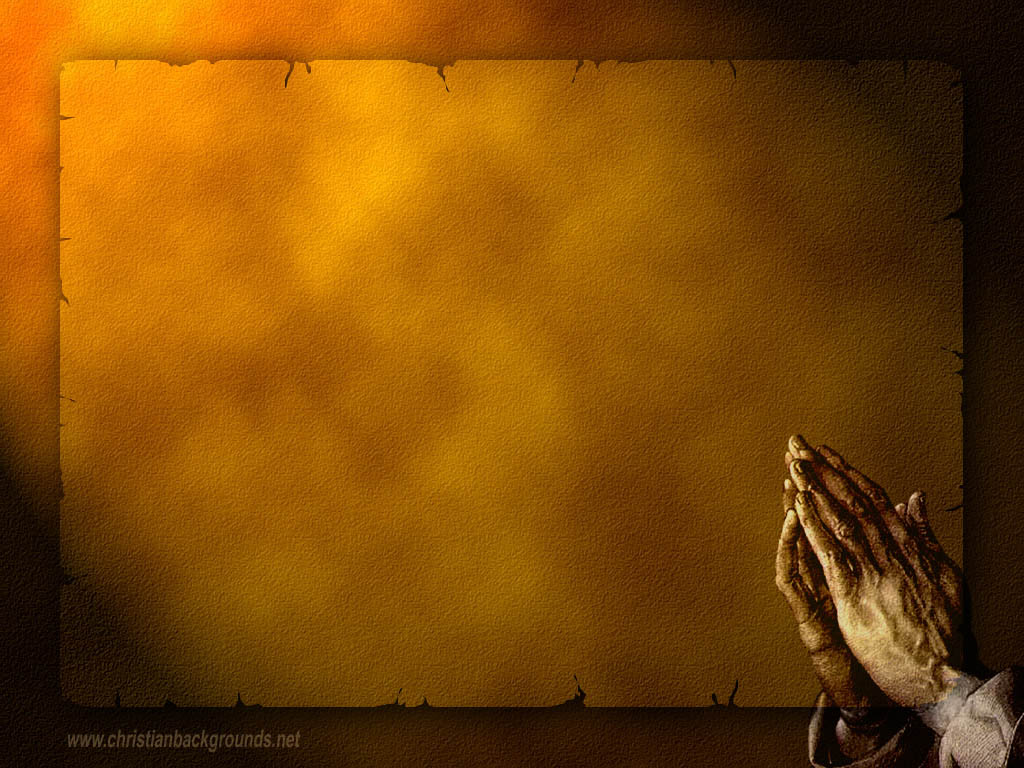 Gathering Around the WORDDeclaration of ForgivenessOur God is willing to forgive and forget.  Like our mother, our God embraces us and loves us unconditionally.  Thanks be to God for her tender care and a compassionate heart.  We can therefore live freely as God’s beloved people.  Thanks be to God, Amen.
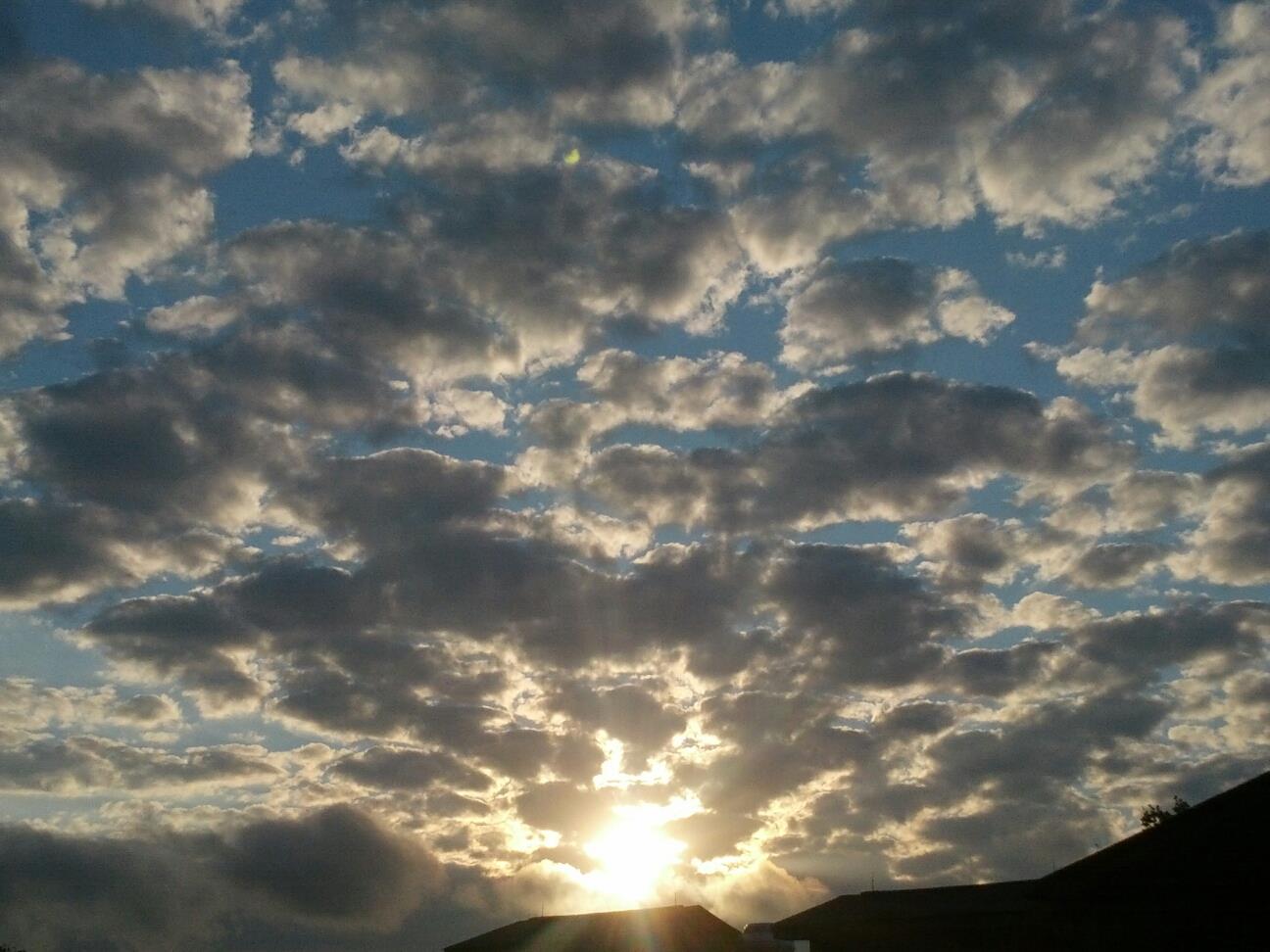 Gathering Around the WORDGloria Patri
Glory be to the Father 
and to the Son and to the Holy Ghost;
As it was in the beginning, 
is now, and ever shall be, 
world without end. Amen, Amen.
Gathering Around the WORDPassing of the Peace of Christ
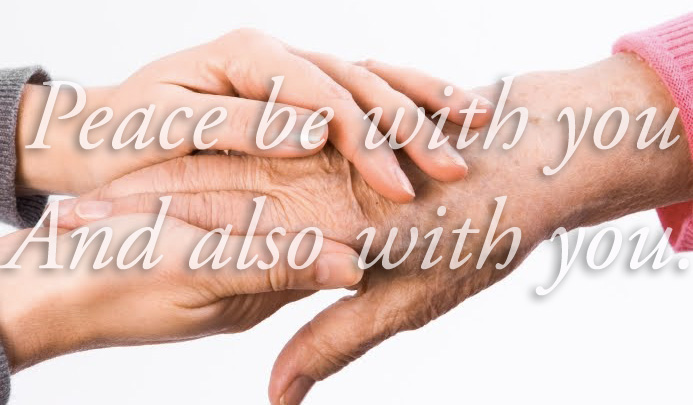 Proclaiming the WORDMessage to the Youth/Prayer of Illumination
Refugees (By Brian Bilston)
They have no need of our helpSo do not tell meThese haggard faces could belong to you or meShould life have dealt a different handWe need to see them for who they really areChancers and scroungersLayabouts and loungersWith bombs up their sleevesCut-throats and thievesThey are notWelcome hereWe should make themGo back to where they came from
Refugees (By Brian Bilston)
They cannotShare our foodShare our homesShare our countriesInstead let usBuild a wall to keep them outIt is not okay to sayThese are people just like usA place should only belong to those who are born thereDo not be so stupid to think thatThe world can be looked at another way(now read from bottom to top)
Refugees (By Brian Bilston)
They have no need of our helpSo do not tell meThese haggard faces could belong to you or meShould life have dealt a different handWe need to see them for who they really areChancers and scroungersLayabouts and loungersWith bombs up their sleevesCut-throats and thievesThey are notWelcome hereWe should make themGo back to where they came from
Proclaiming the WORDScripture Reading (Acts 2:37-47)
37 Now when they heard this, they were cut to the heart and said to Peter and to the other apostles, "Brothers, what should we do?"  38 Peter said to them, "Repent, and be baptized every one of you in the name of Jesus Christ so that your sins may be forgiven; and you will receive the gift of the Holy Spirit.  39 For the promise is for you, for your children, and for all who are far away, everyone whom the Lord our God calls to him."
Proclaiming the WORDScripture Reading (Acts 2:37-47)
40 And he testified with many other arguments and exhorted them, saying, "Save yourselves from this corrupt generation."  41 So those who welcomed his message were baptized, and that day about three thousand persons were added.  

	42 They devoted themselves to the apostles' teaching and fellowship, to the breaking of bread and the prayers.  43 Awe came upon everyone, because many wonders and signs were being done by the apostles.
Proclaiming the WORDScripture Reading (Acts 2:37-47)
44 All who believed were together and had all things in common;  45 they would sell their possessions and goods and distribute the proceeds to all, as any had need.  46 Day by day, as they spent much time together in the temple, they broke bread at home and ate their food with glad and generous hearts,  47 praising God and having the goodwill of all the people. And day by day the Lord added to their number those who were being saved.
Proclaiming the WORDA Fellowship of Believers
(Acts 2:42-47)
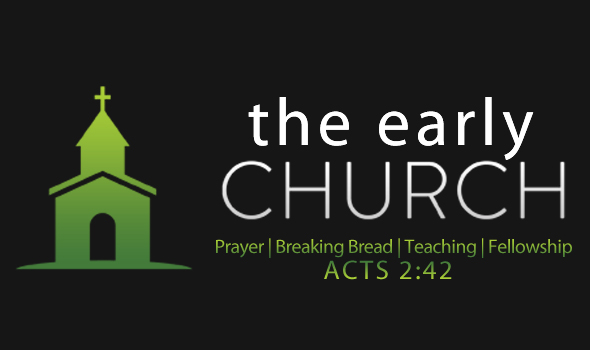 Proclaiming the WORDA Fellowship of Believers
(Acts 2:42-47)
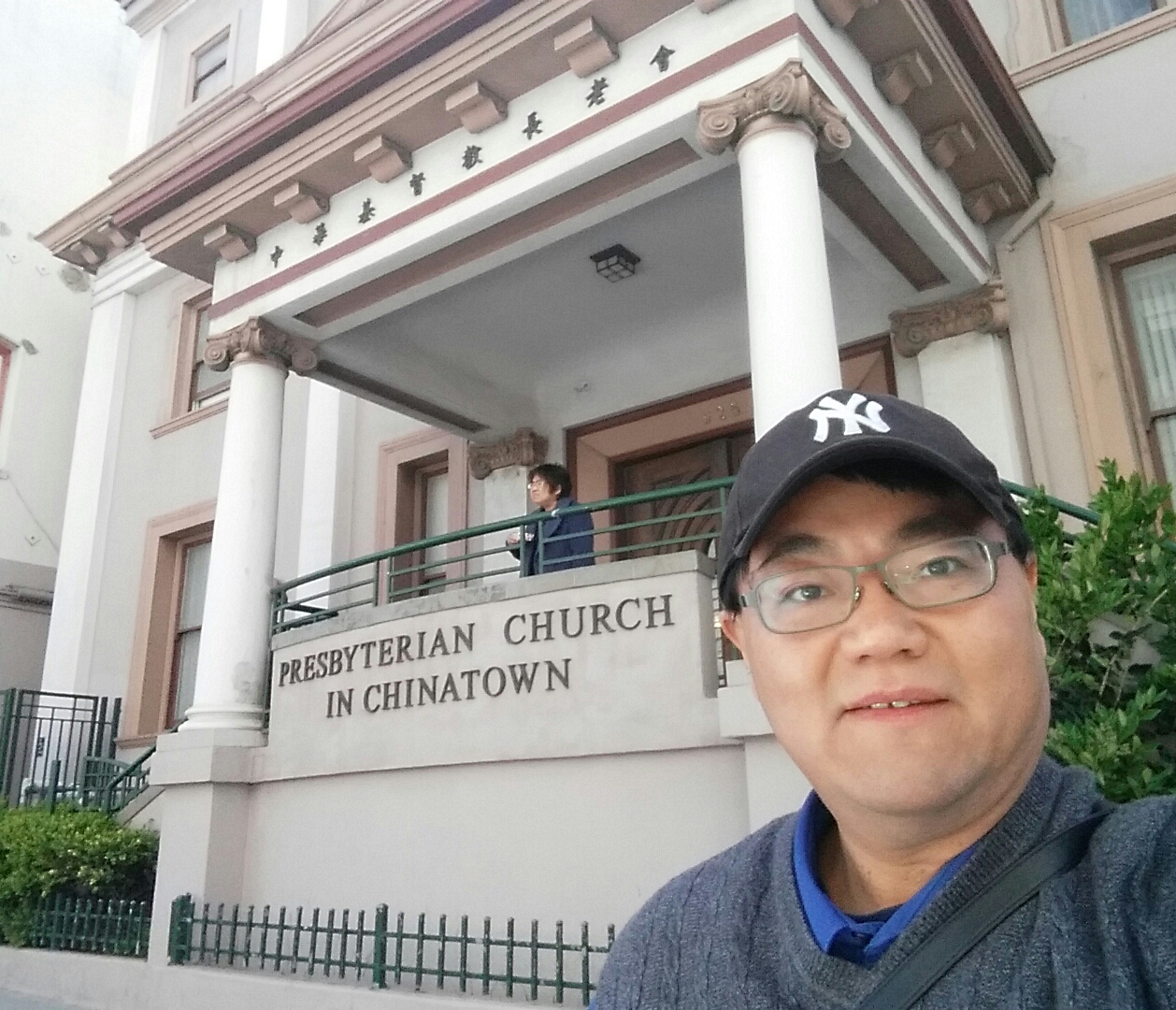 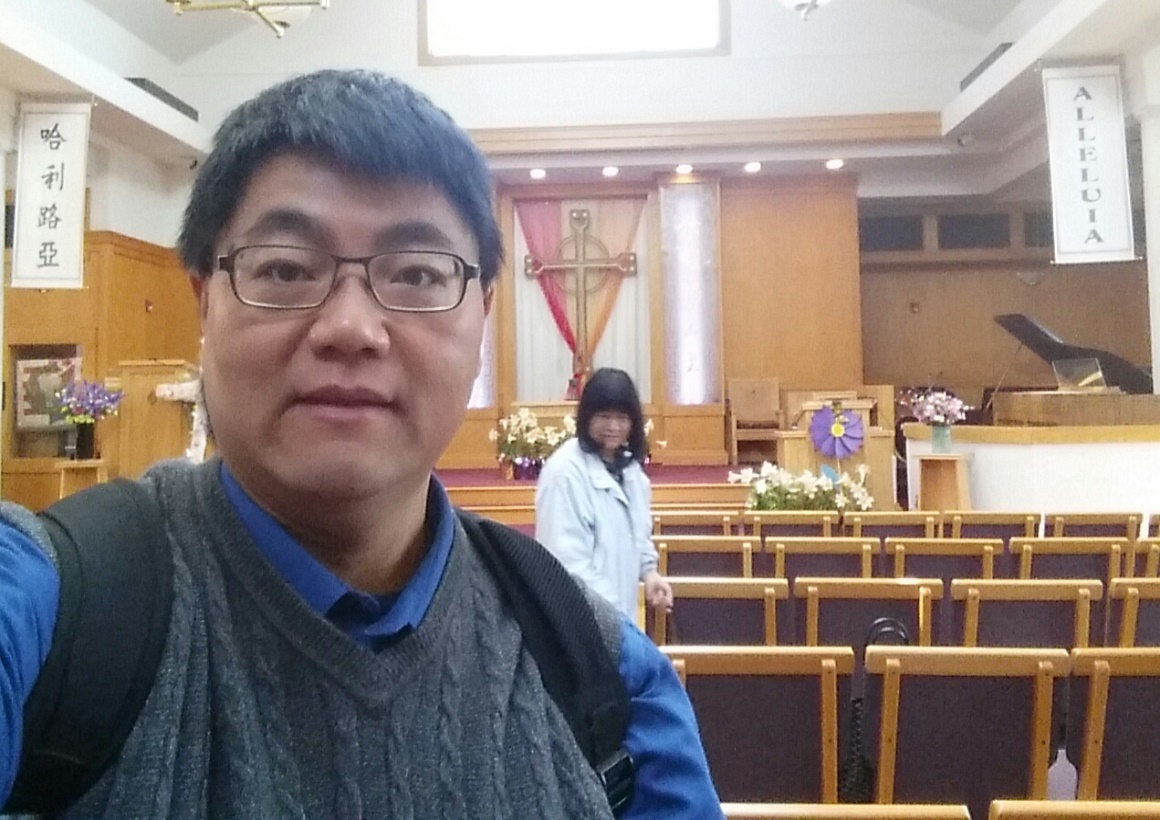 Proclaiming the WORDA Fellowship of Believers
(Acts 2:42-47)
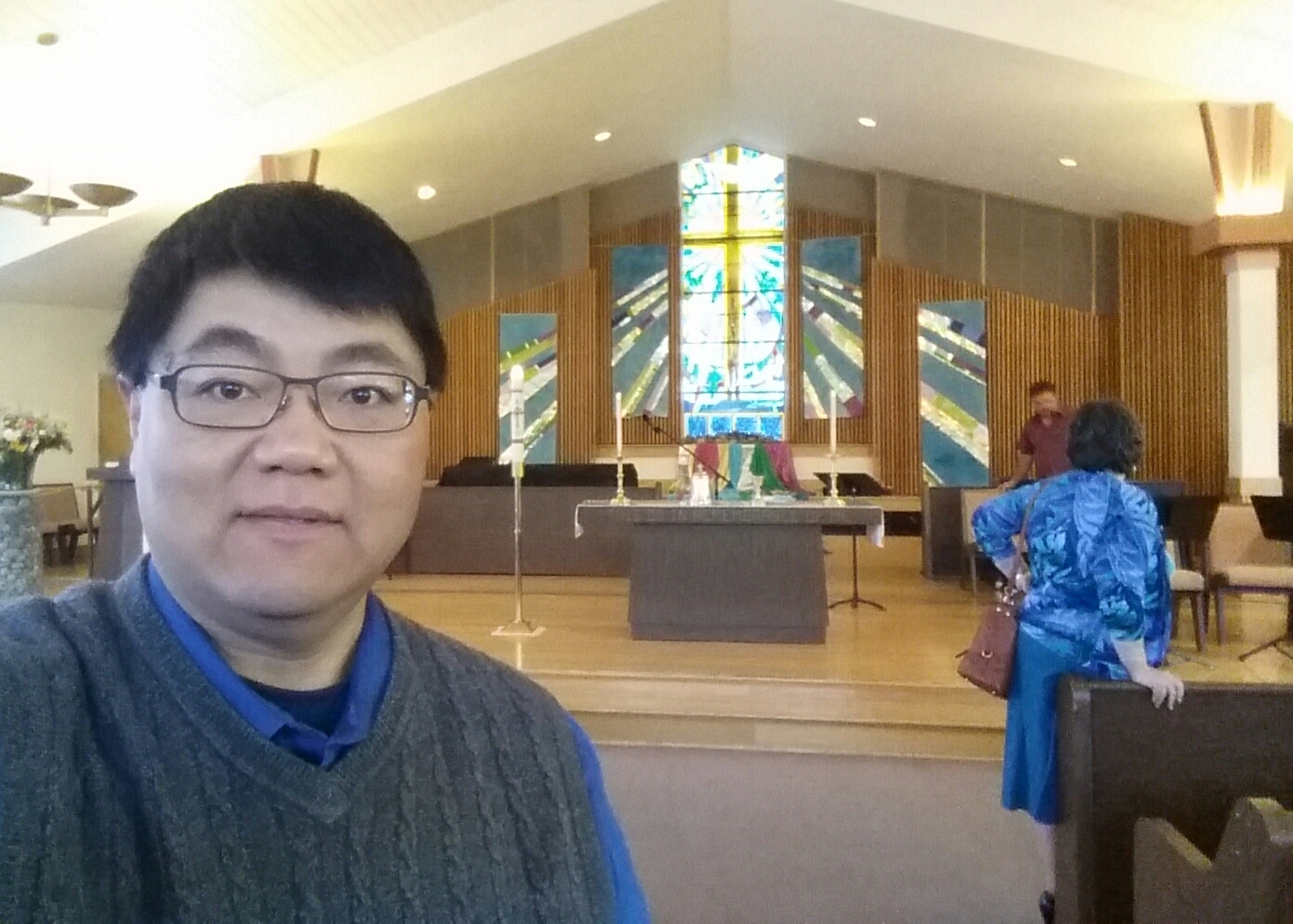 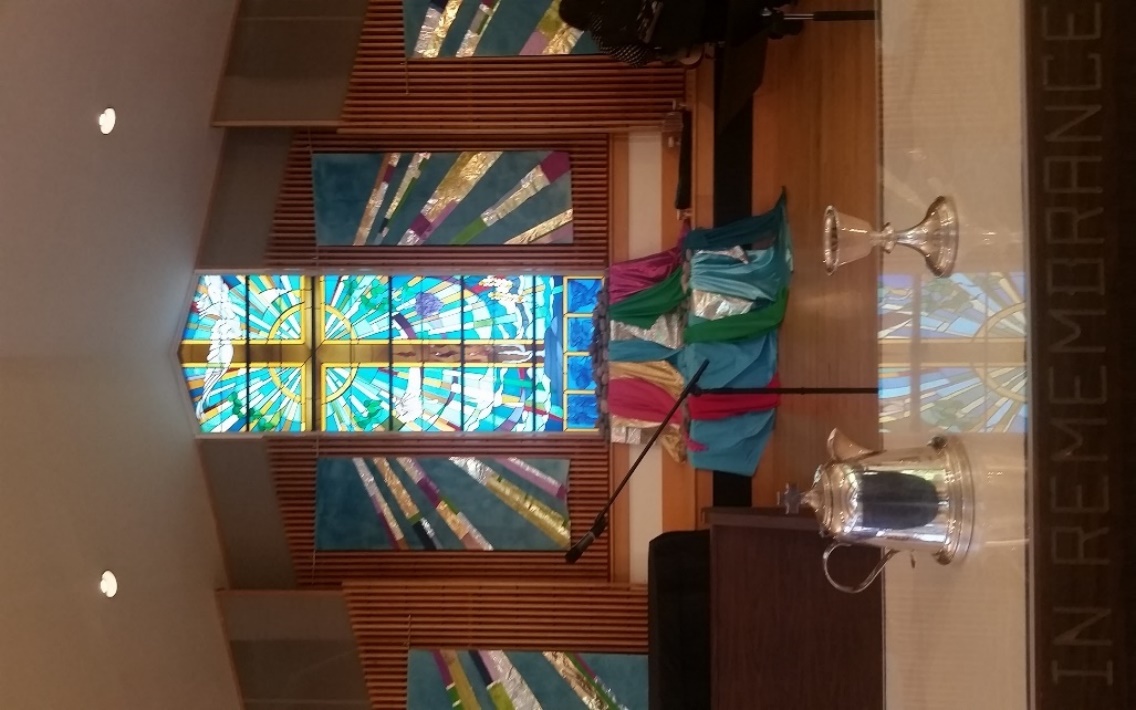 Proclaiming the WORDA Fellowship of Believers
(Acts 2:42-47)
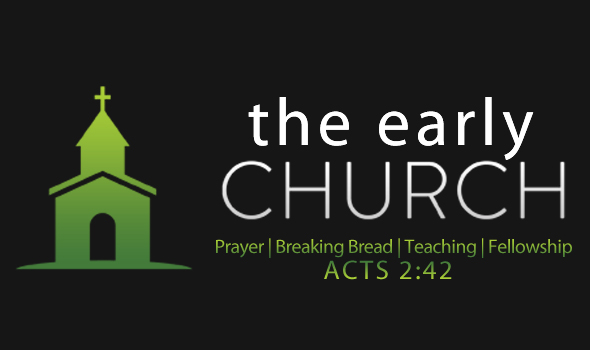 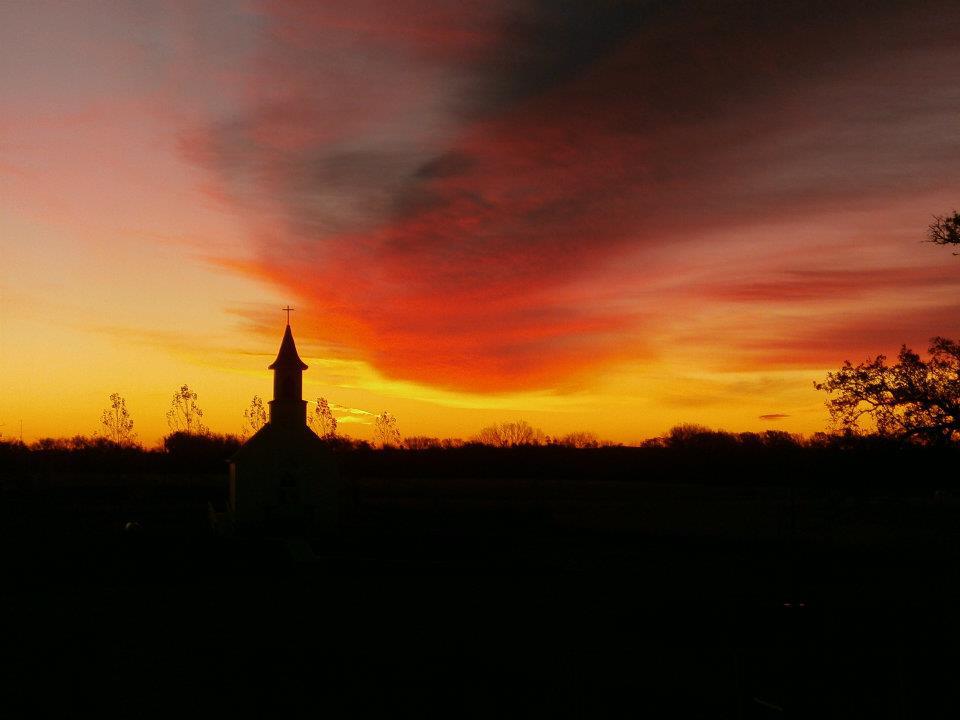 Responding Hymn# 321 “The Church’s One Foundation”
The church's one foundationis Jesus Christ her Lord.She is his new creationby water and the word.From heaven he came and sought herto be his holy bride.With his own blood he bought her,and for her life he died.
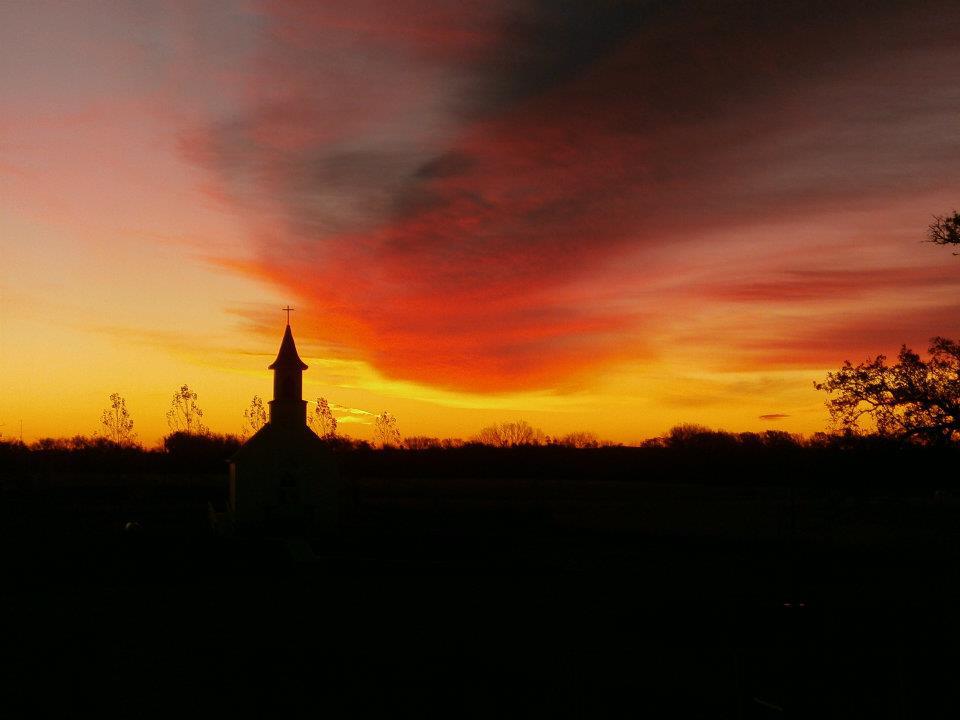 Responding Hymn# 321 “The Church’s One Foundation”
Elect from every nation,yet one o'er all the earth,her charter of salvation:one Lord, one faith, one birth.One holy name she blesses,partakes one holy food,and to one hope she presses,with every grace endued.
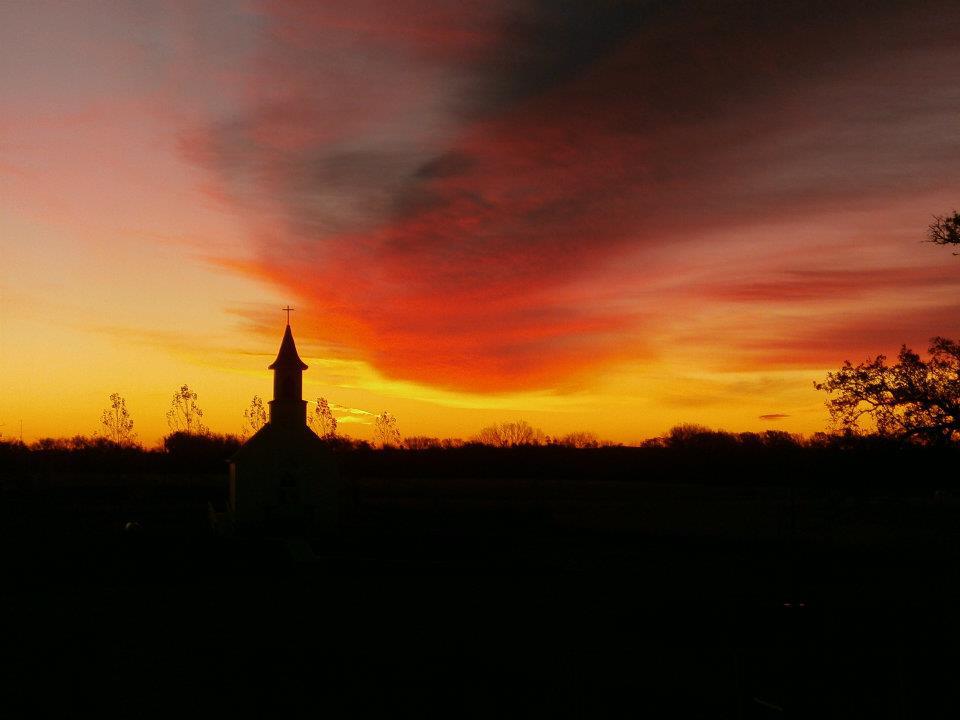 Responding Hymn# 321 “The Church’s One Foundation”
Though with a scornful wonderthis world sees her oppressed,by schisms rent asunder,by heresies distressed,yet saints their watch are keeping;their cry goes up: "How long?"And soon the night of weepingshall be the morn of song.
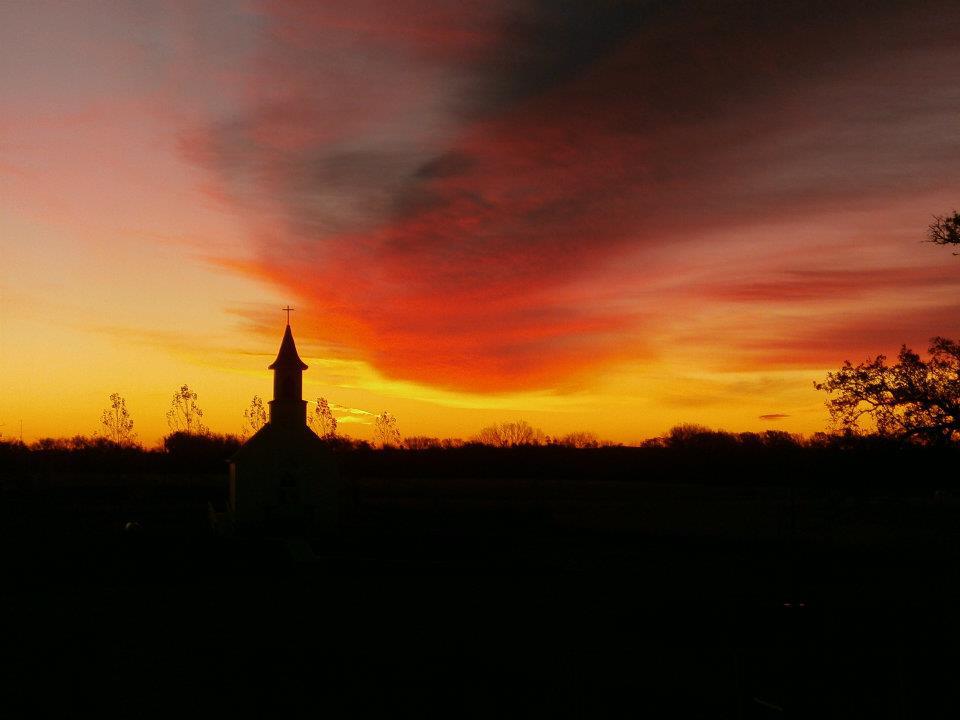 Responding Hymn# 321 “The Church’s One Foundation”
Mid toil and tribulation,and tumult of her war,she waits the consummationof peace forevermore:till with the vision gloriousher longing eyes are blest,and the great church victoriousshall be the church at rest.
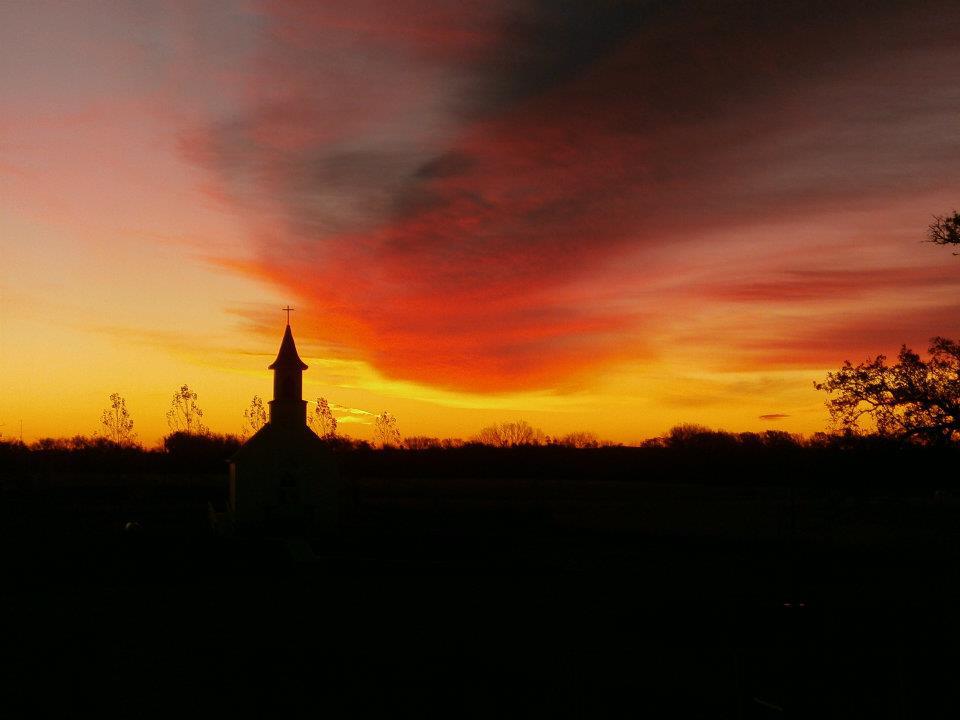 Responding Hymn# 321 “The Church’s One Foundation”
Yet she on earth has unionwith God, the Three in One,and mystic sweet communionwith those whose rest is won:O happy ones and holy!Lord, give us grace that we,like them, the meek and lowly,may live eternally.
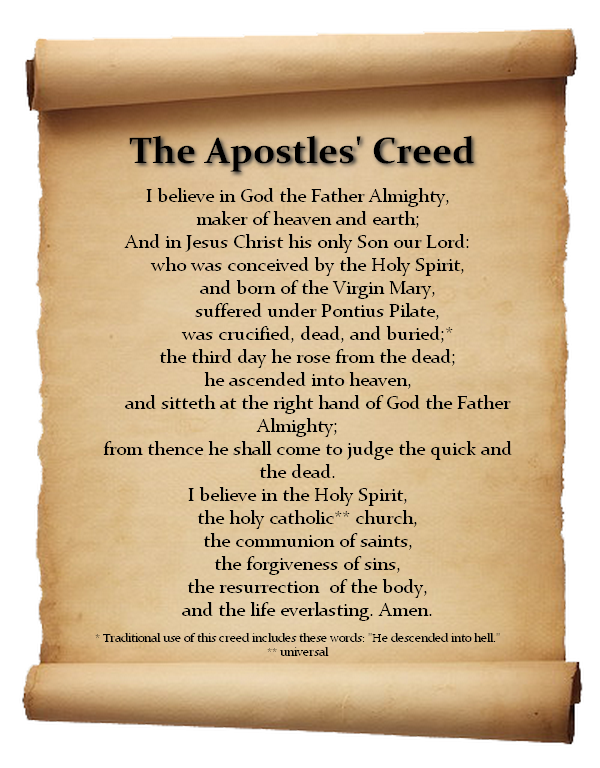 Responding to the WORD
Affirmation of Faith
Bearing and Following the WORD into the WorldAnnouncements & 
Sharing of Joys and Concerns
The afternoon Bible Study Group will resume next Sunday downstairs at 12:30pm. We are continuing the series with 365 Days Daily Devotional written by John Calvin, in commemoration of the 500th Anniversary of the Protestant Reformation.  All are welcomed.  
 
The Session will be meeting Tomorrow on 5/8, 7pm.
 
The Women's Group will be meeting over at the Manse (2048 E 14th Street) every Wednesday evening @ 7:30pm.  They are currently studying the book of Mark.  For more information, please contact Margaret Lesman or Cara Chin.
Bearing and Following the WORD into the WorldAnnouncements & 
Sharing of Joys and Concerns
FREE SAT Preparation Courses, 5/30 - 6/2  4-7pm over at the Manse. For more information, please see Pastor Samson and pick up one of the flyers on the back table.  Invite your neighbors/friends and their children.
Bearing and Following the WORD into the WorldPrayer of the People & The Lord’s Prayer
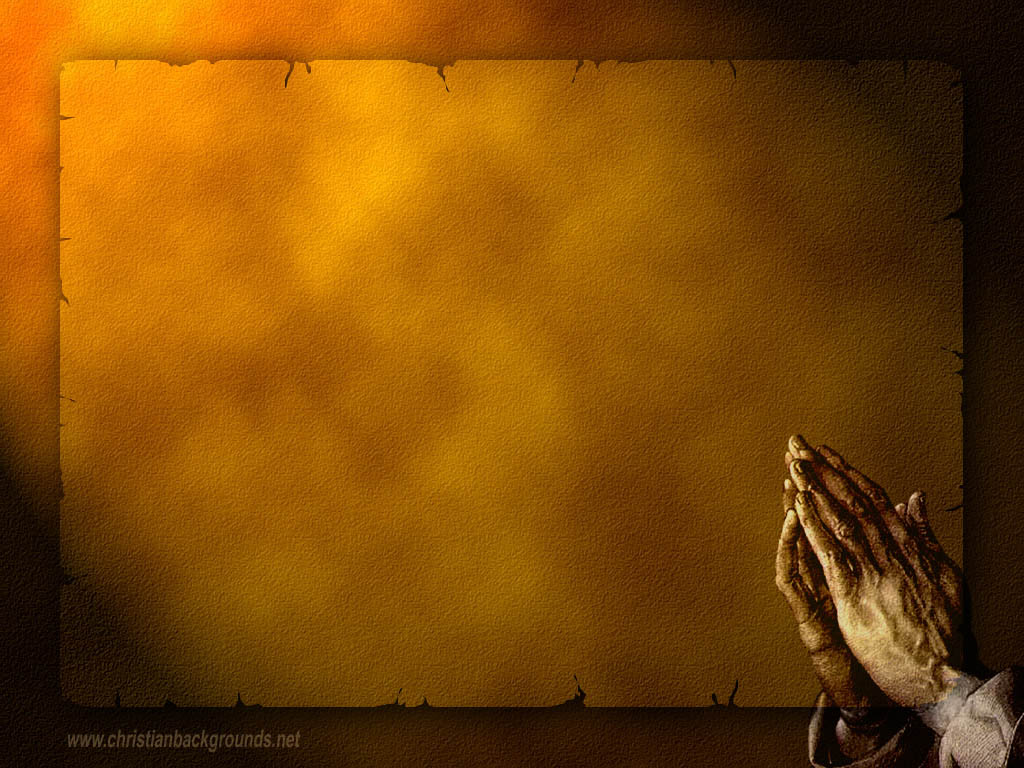 Our Father, who art in heaven. 
		Halloweth be thy name.
		Thy Kingdom come; Thy will be done
		On earth as it is in heaven.
		Give us this day our daily bread.
		Forgive us our debts; as we forgive our debtors.
		Lead us not into temptations, but deliver us from evil.
		For Thine is the Kingdom, the Power, and the Glory forever. 			Amen.
Bearing and Following the WORD into the WorldOffering of our Gifts and our Lives
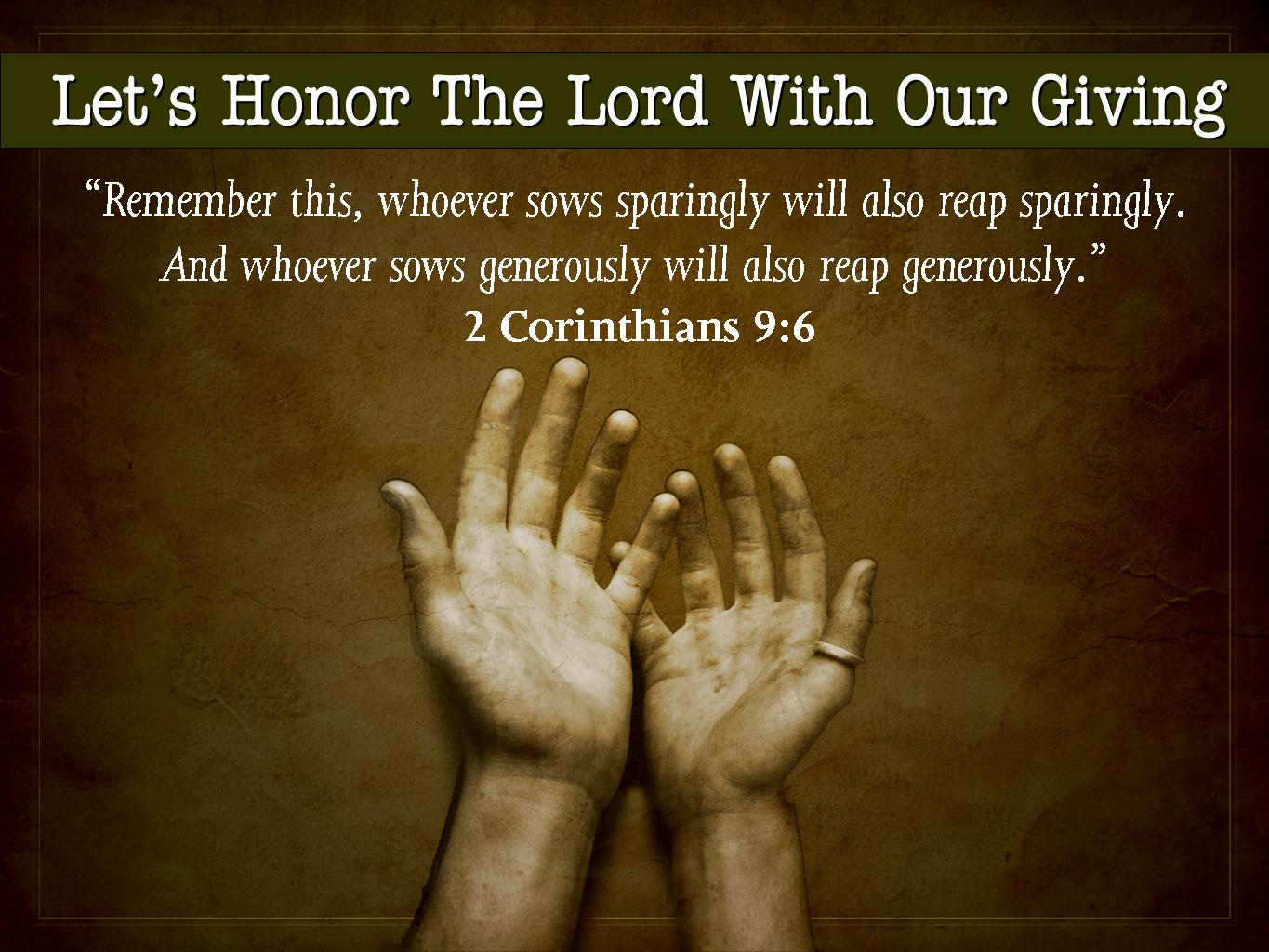 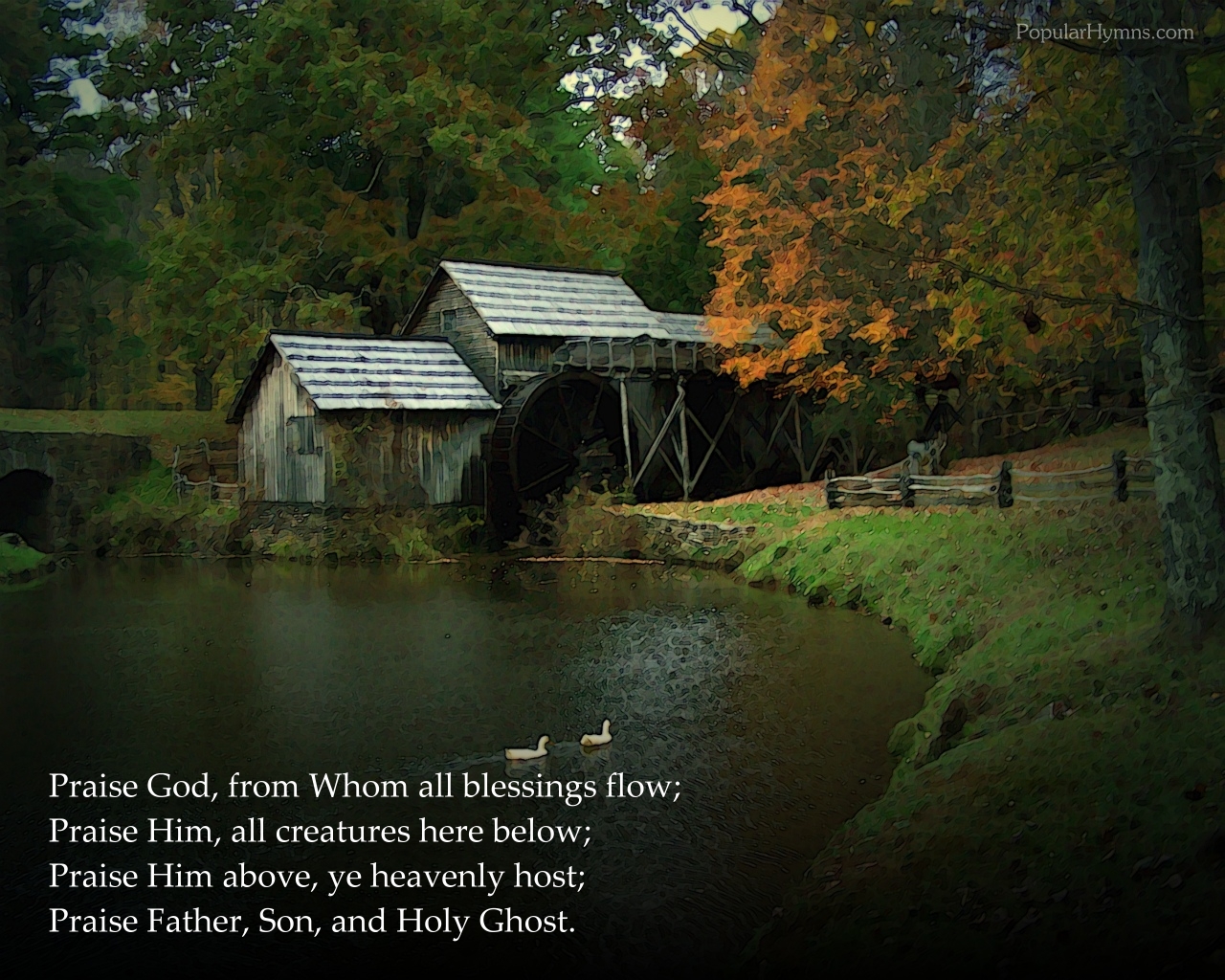 Bearing and Following the WORD into the WorldDoxology and Offertory Prayer
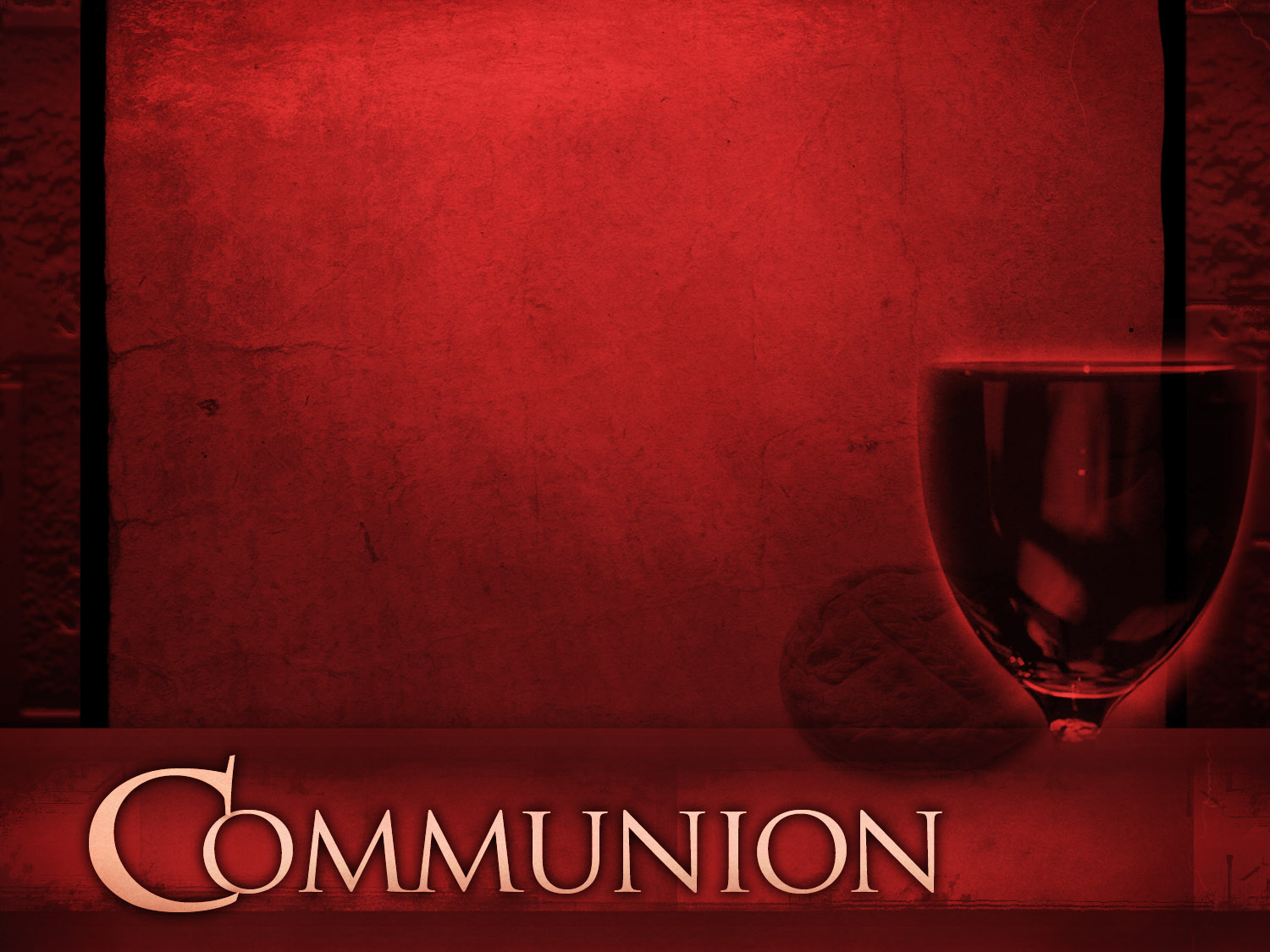 Bearing and Following the WORD into the WorldHoly Communion Hymn
#288 “Spirit of the Living God”  (2X)
Spirit of the Living God, 
Fall afresh on me. 
Spirit of the Living God, 
Fall afresh on me.Melt me; Mold me; Fill me; Use me. Spirit of the living God, 
Fall afresh on me.
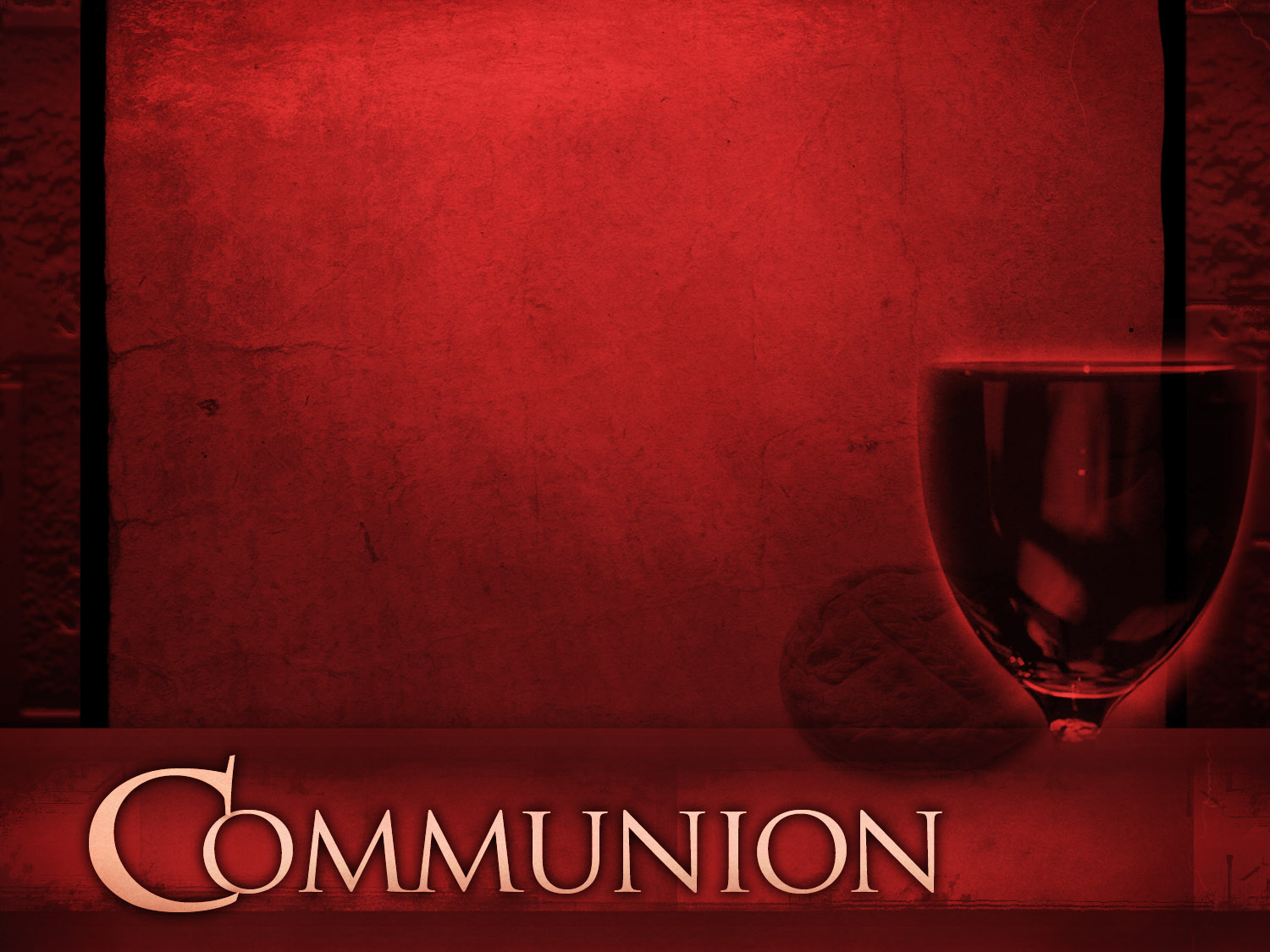 Bearing and Following the WORD into the WorldHoly Communion
Friends, we gather now as one body, joined around this table of LOVE as we bear witness to our risen LORD Jesus Christ.  Here we celebrate God's presence among us, united in Christ's spirit.
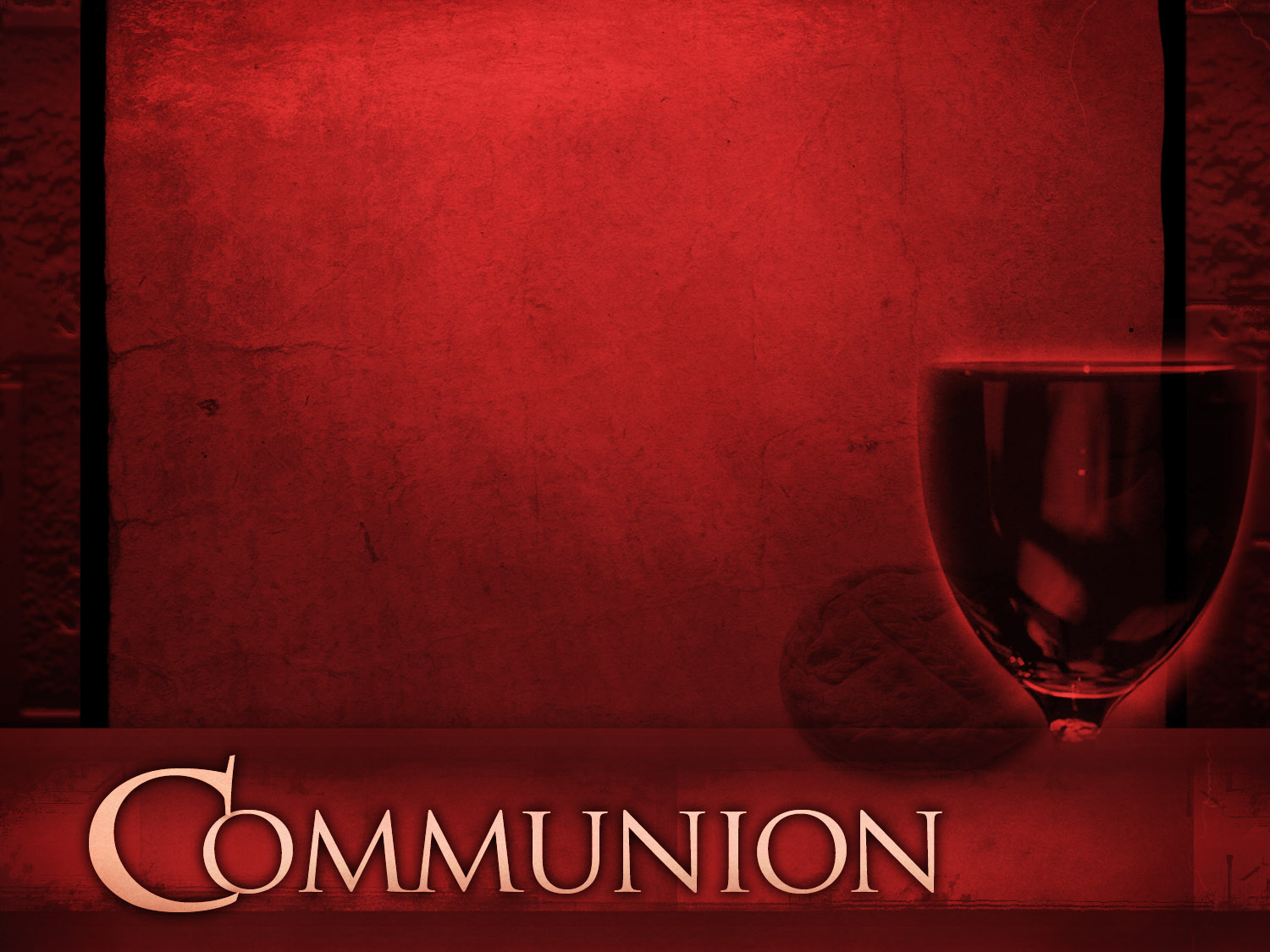 Bearing and Following the WORD into the WorldHoly Communion
We have come to this table of the Heavenly Feast, the joyful celebration of the people of God. Christ invites us to confess our sins and to be baptized in Him, so we may eat this bread of life and drink this cup of our salvation.
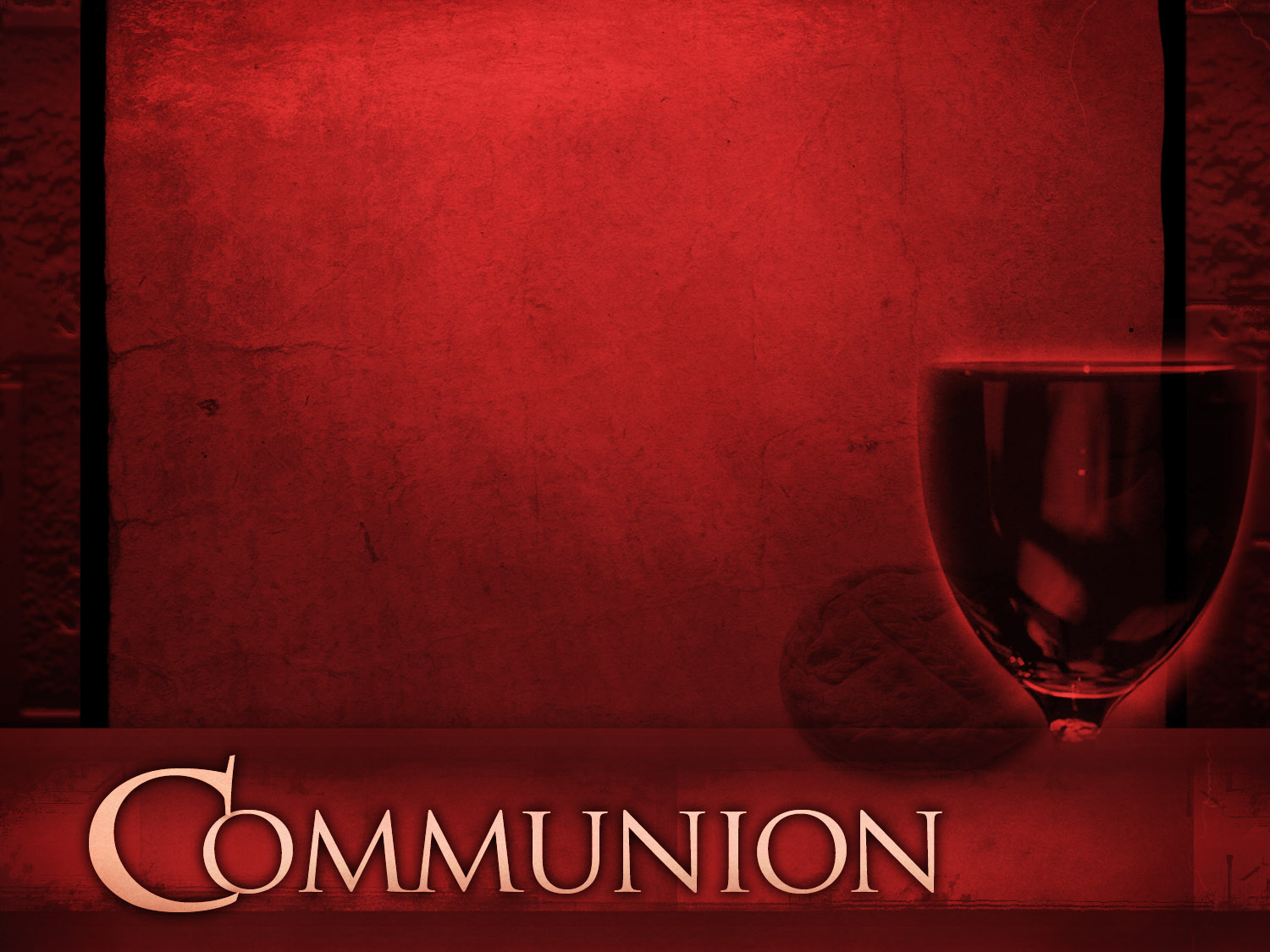 Bearing and Following the WORD into the WorldHoly Communion
The Lord be with you. And also with you.
Lift up your hearts. We lift them up to the Lord.
Let us give thanks to the Lord our God.
It is right to give our thanks and praise.
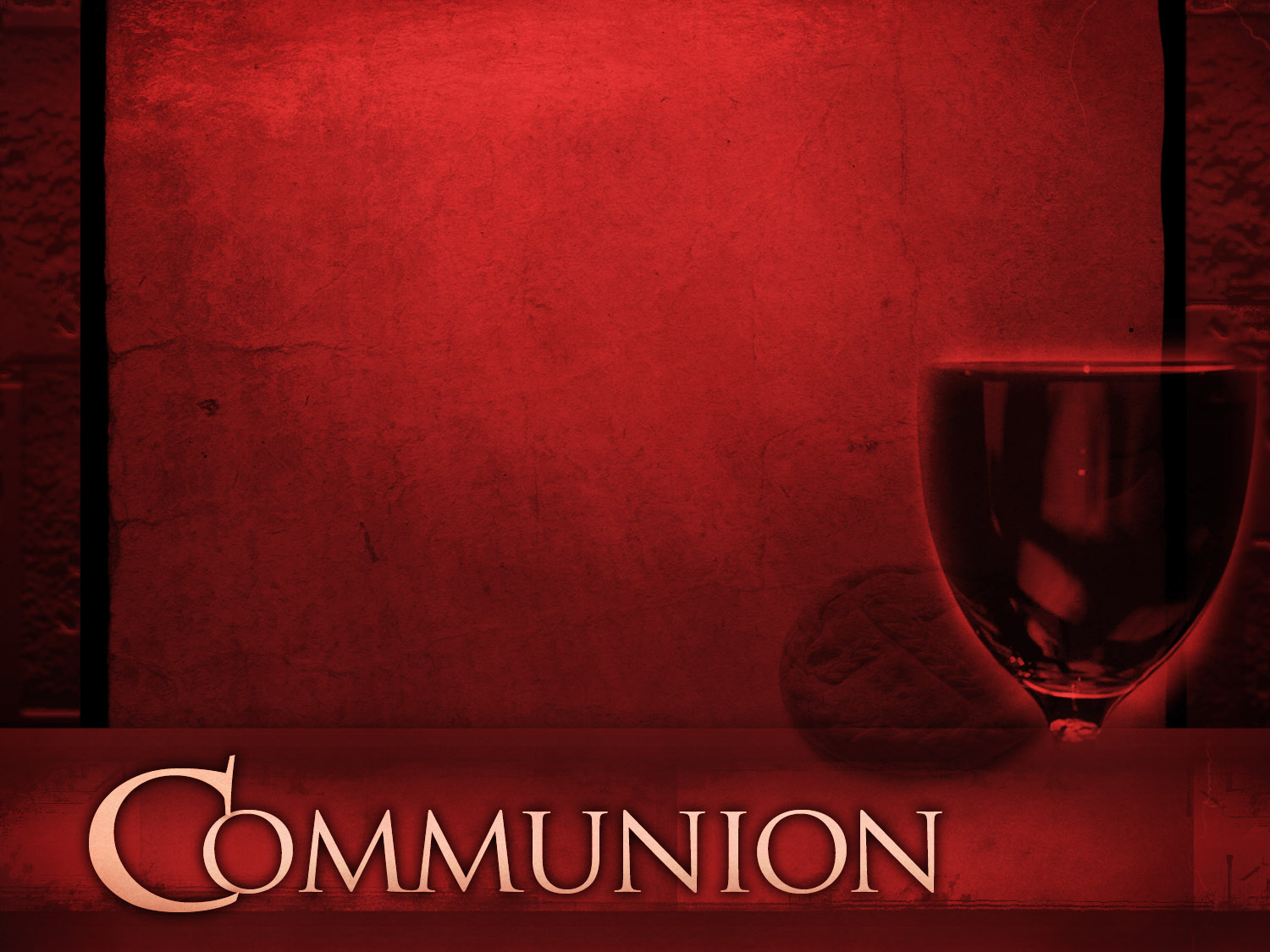 Bearing and Following the WORD into the WorldHoly Communion
By your life-giving Spirit, you have renewed us and re-created us.  We’ve called upon your name and you’ve heard us. Therefore we join our voices with saints and angels and all the faithful of every time and place singing:
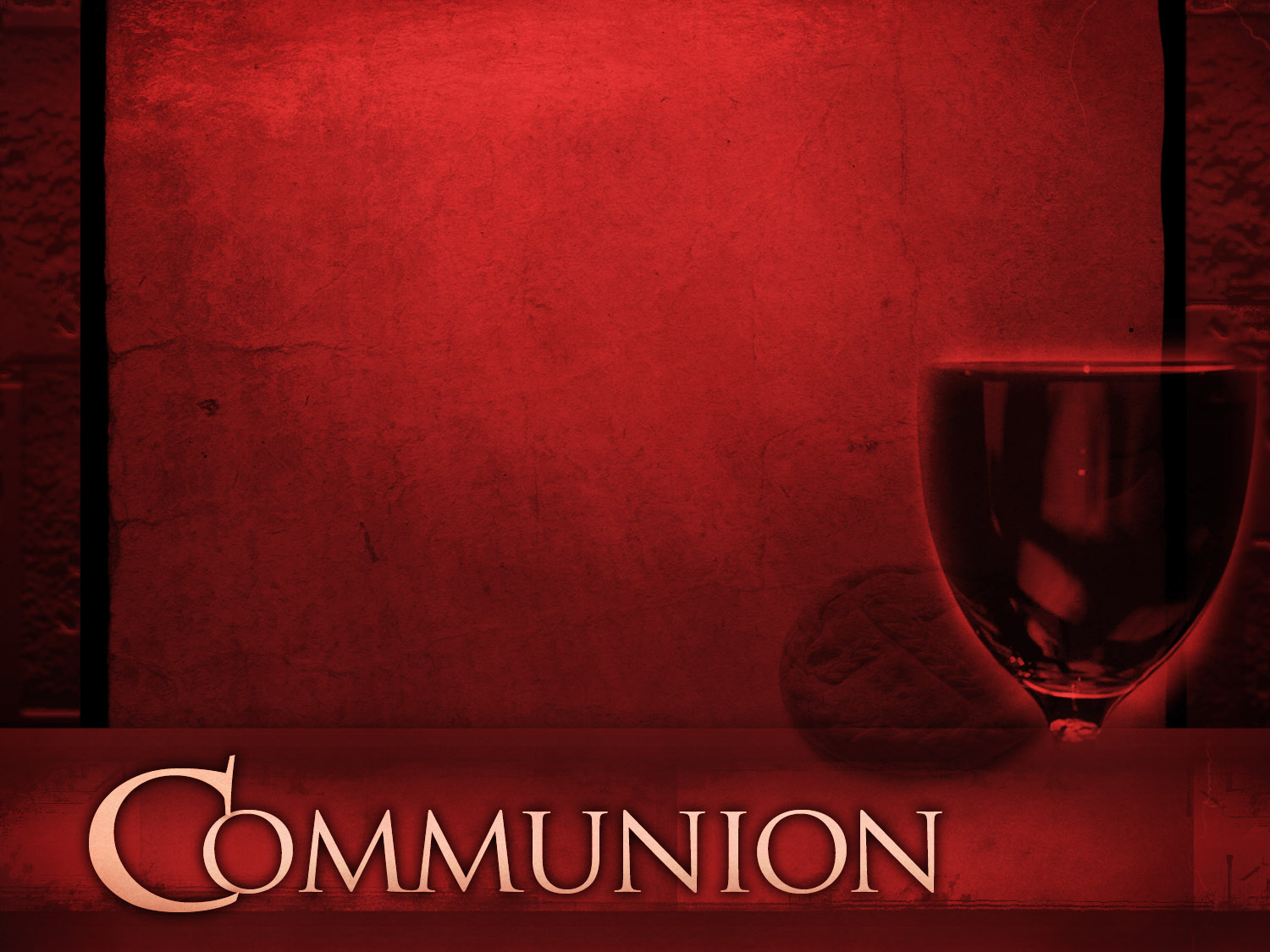 Bearing and Following the WORD into the WorldHoly Communion
Holy, Holy, Holy Lord, 
God of power and might,
Heaven and earth are full of your glory.
Hosanna in the highest. 
Blessed is he who comes in the name of the Lord. 
Hosanna in the highest.
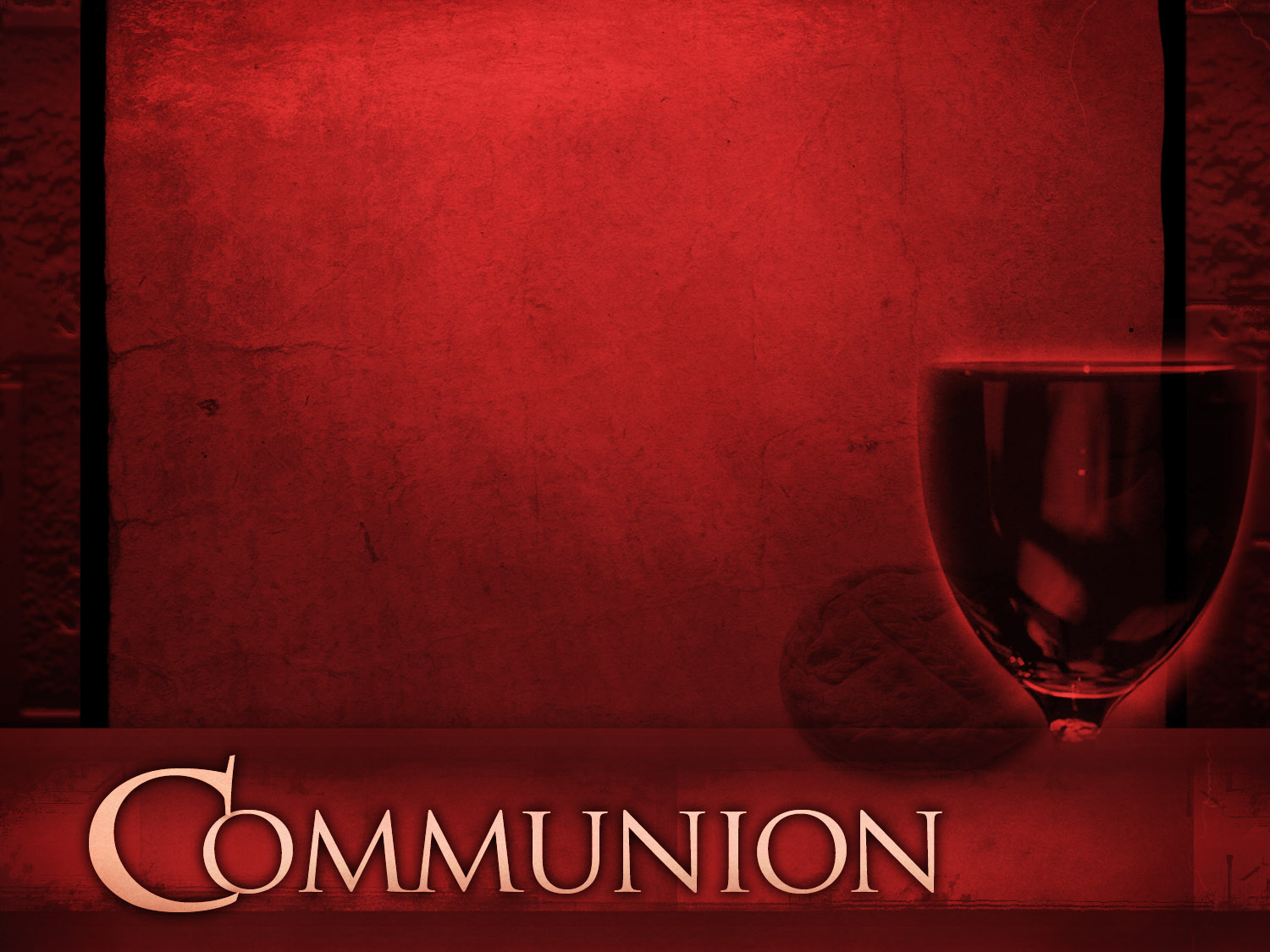 Bearing and Following the WORD into the WorldHoly Communion
We give you thanks that you have made us one with him as he is one with you and the Holy Spirit.
With thanksgiving, we remember how Jesus took bread, blessed and broke it, and gave it to his disciples, saying, this is my body, given for you.
In the same way, he took the cup, saying, 
this is the new covenant sealed in my blood.  
Do this, in remembrance of me.
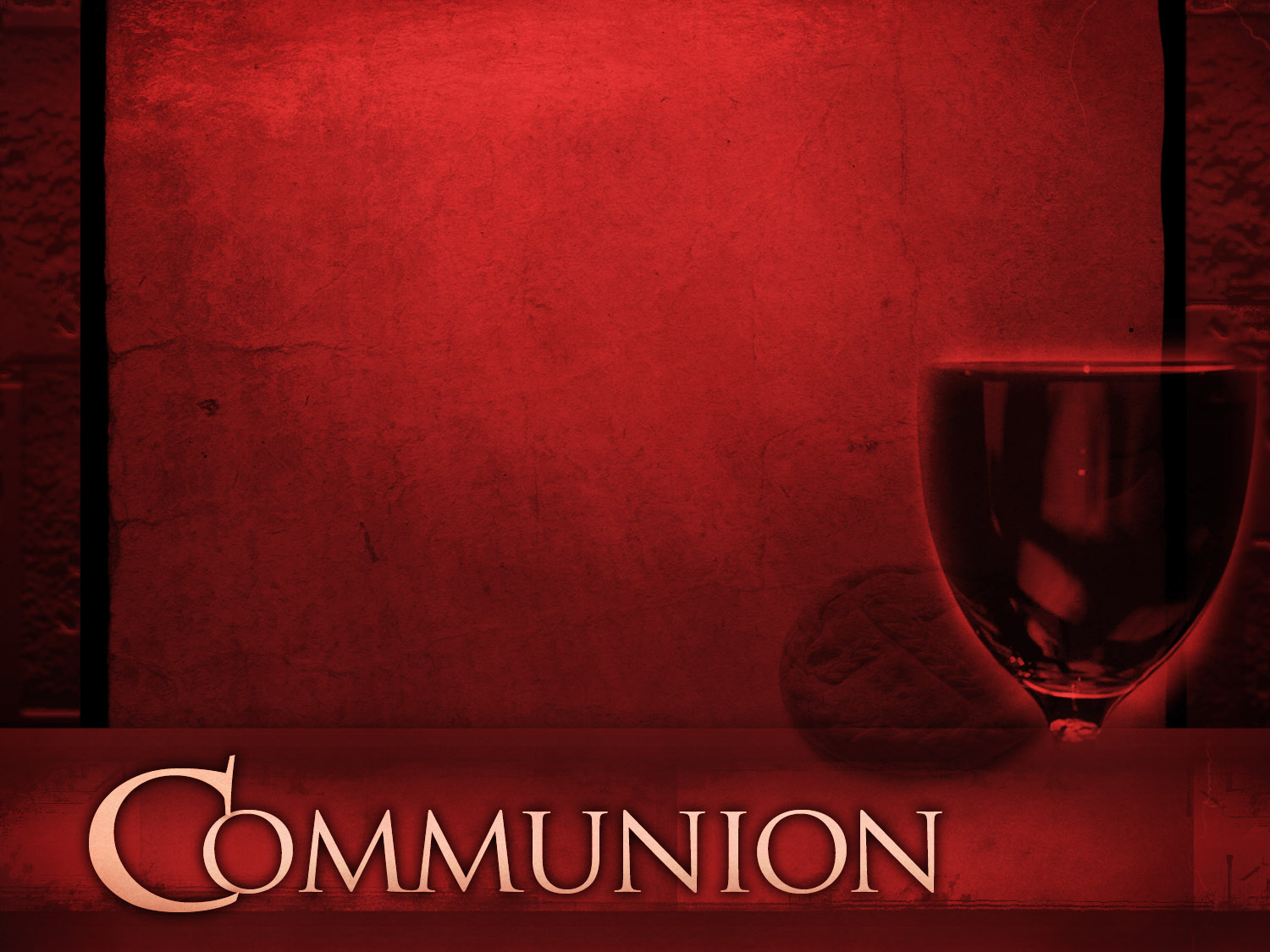 Bearing and Following the WORD into the WorldHoly Communion
With thanks and praise we offer ourselves to you, O God. 
Sharing this holy meal, remembering Christ’s dying and rising, and praying: Come Lord Jesus!
Christ has died, Christ is risen, 
Christ will come again.
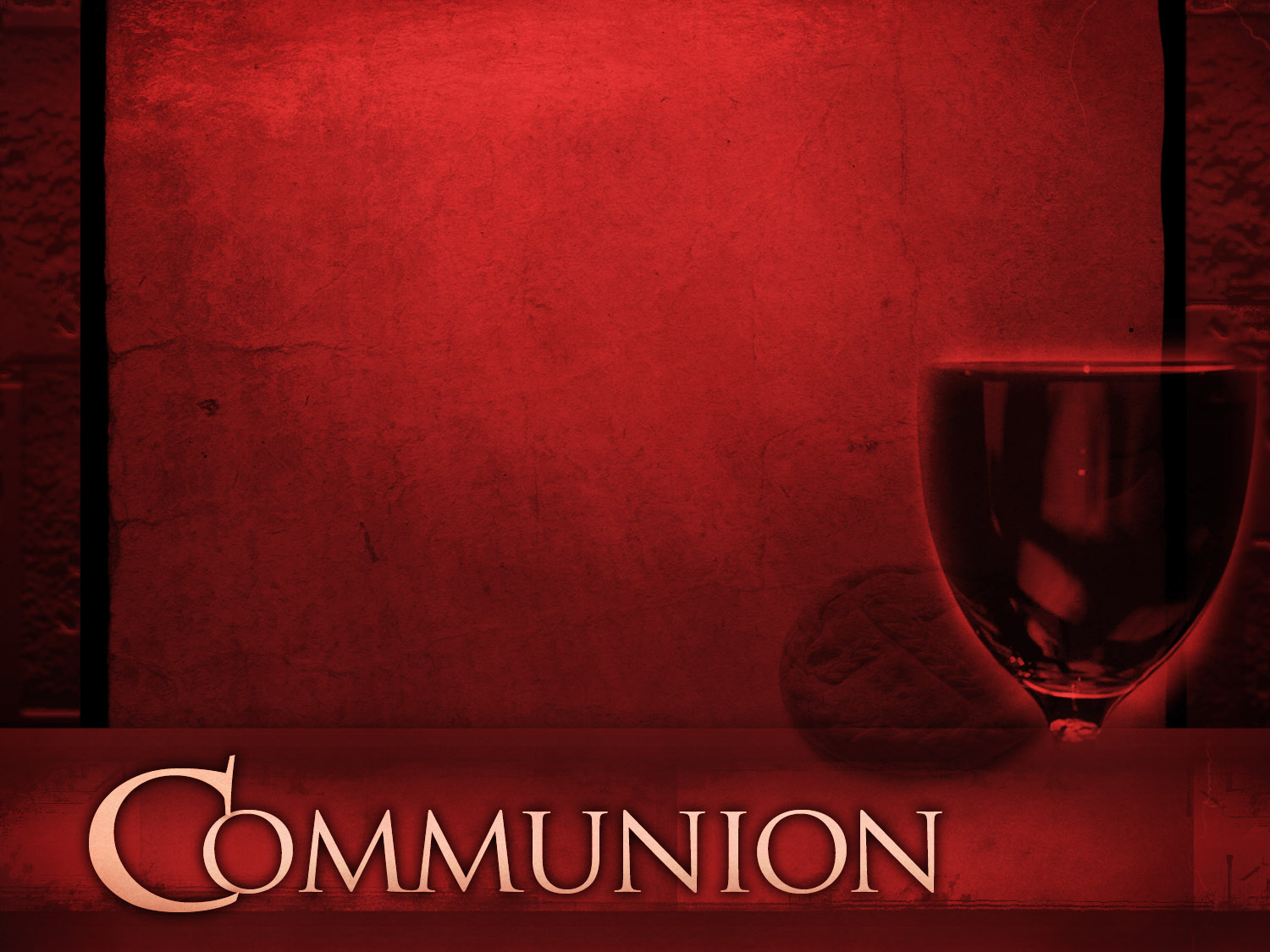 Bearing and Following the WORD into the WorldHoly Communion
Jesus said, "I am the bread of life. They who come to me shall never hunger; they who believe in me shall never thirst." These are the gift of God for the people of God.
Bearing and Following the WORD into the WorldHoly Communion
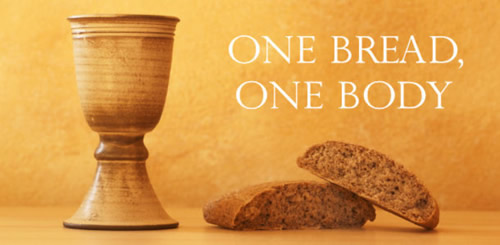 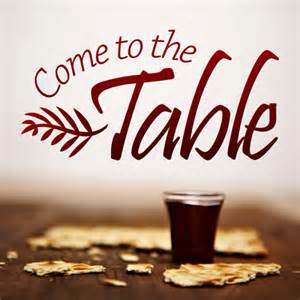 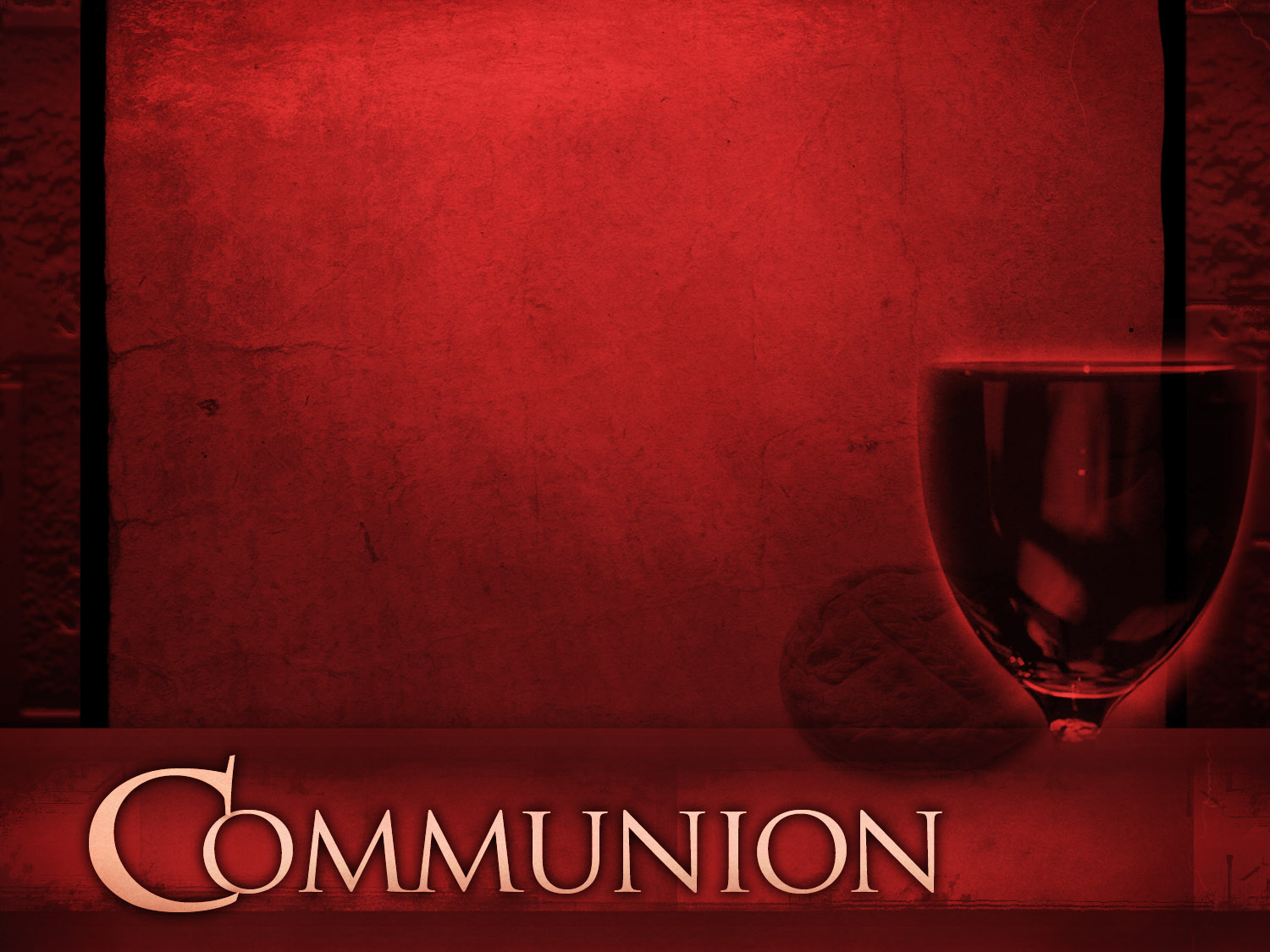 Bearing and Following the WORD into the World
Prayer after the Communion: (in unison)
:
Lord Jesus Christ, fill us with your dreams and your vision of that glorious day when you shall come once again.  Empower us with your Spirit to be the fellowship of believers whom you have called us to be, proclaiming your witness and presence into the world.
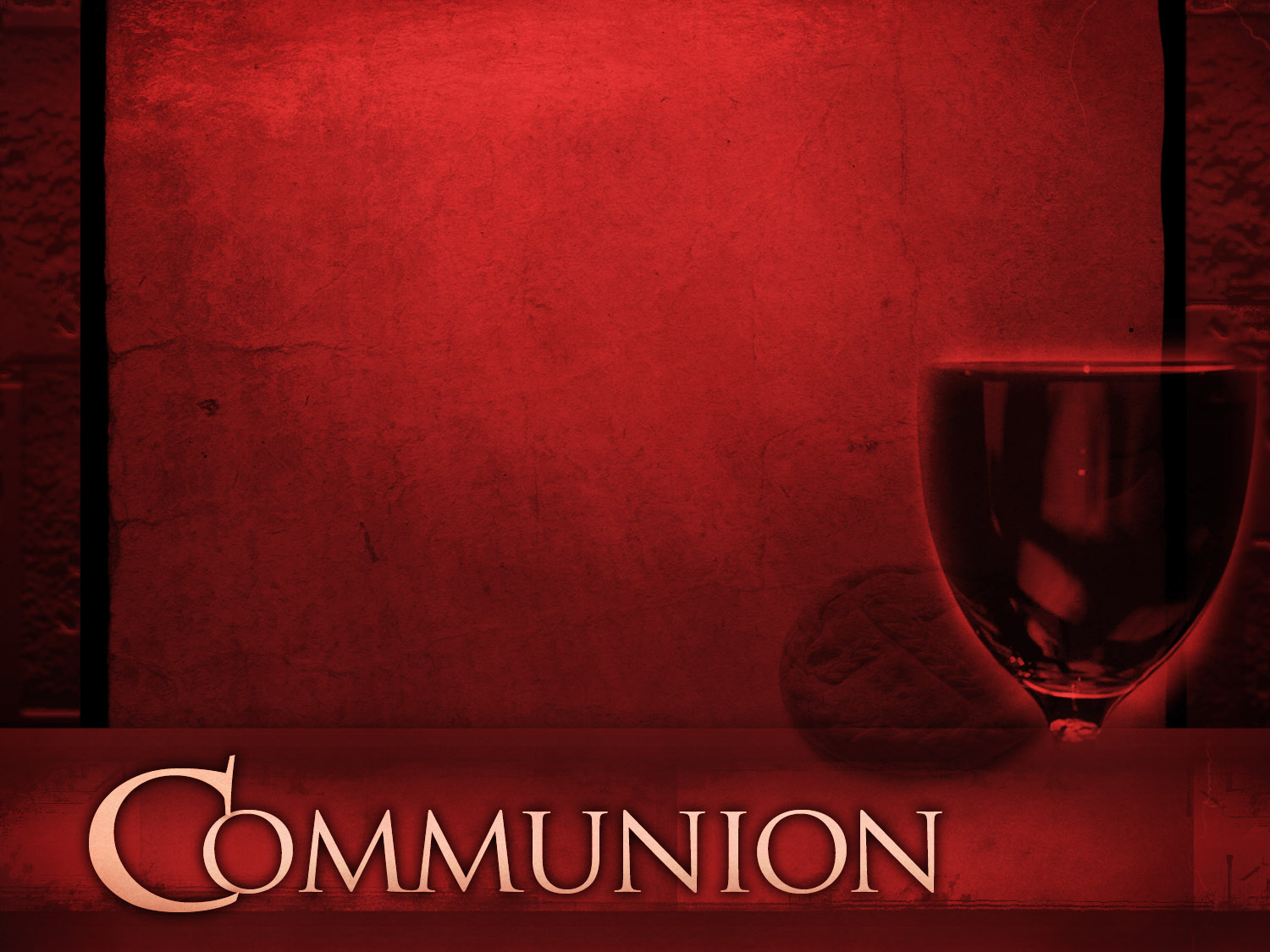 Bearing and Following the WORD into the World
Prayer after the Communion: (in unison)
:
Send us out now into the world.  
Teach us how to serve others, 
as Christ has demonstrated to us.
Through Christ, with Christ, in Christ, in the unity of the Holy Spirit, all glory and honor are yours, Almighty God, now and forever, Amen.
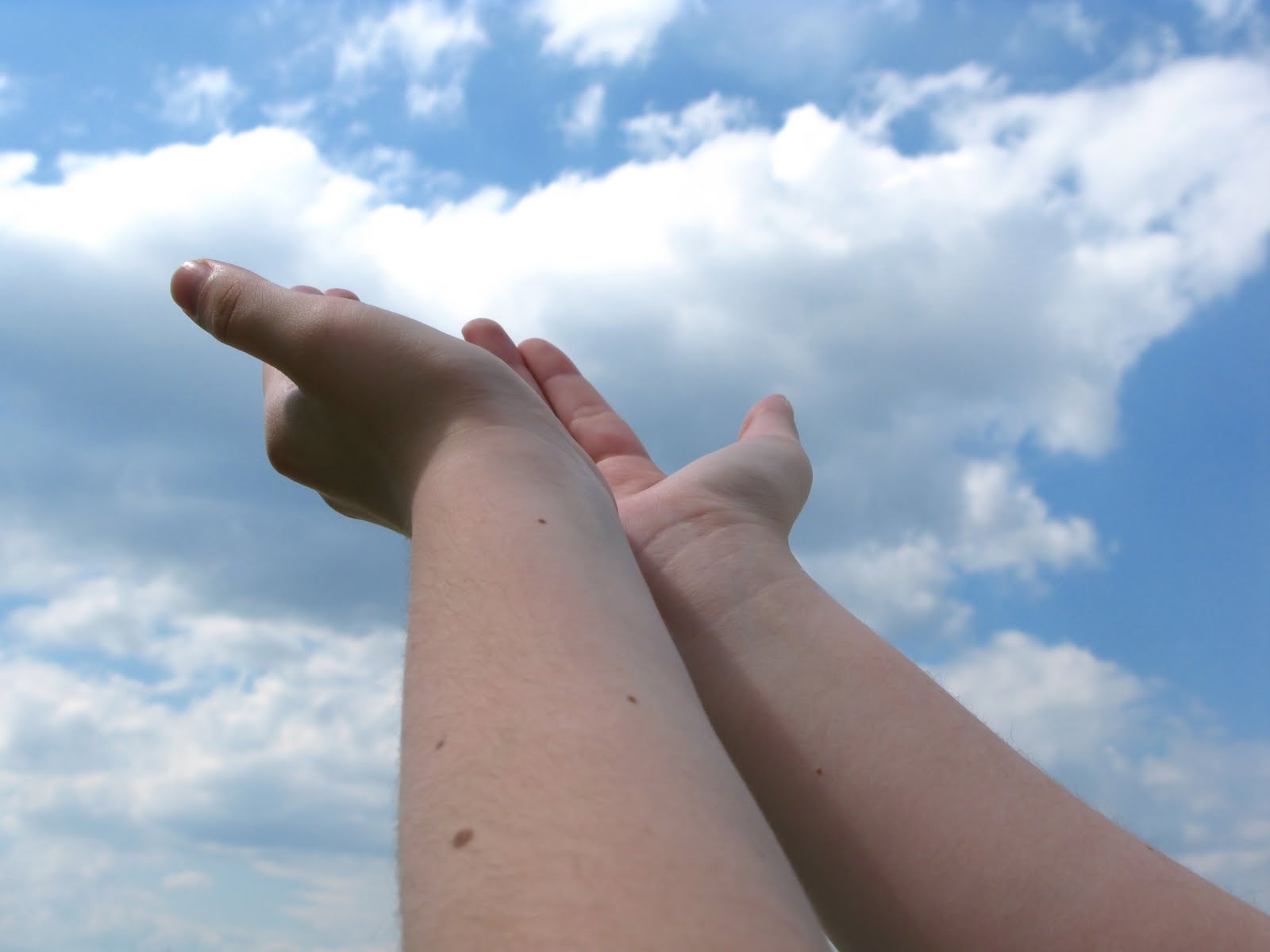 Bearing and Following the WORD into the WorldDeacons’ Benevolence Offering
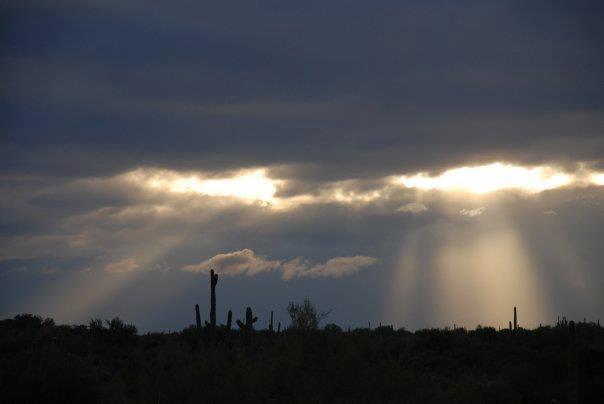 Sending Hymn# 733 “We Are All One in Mission”
We all are one in mission;we all are one in call,our varied gifts unitedby Christ, the Lord of all.A single, great commissioncompels us from aboveto plan and work togetherthat all may know Christ’s love.
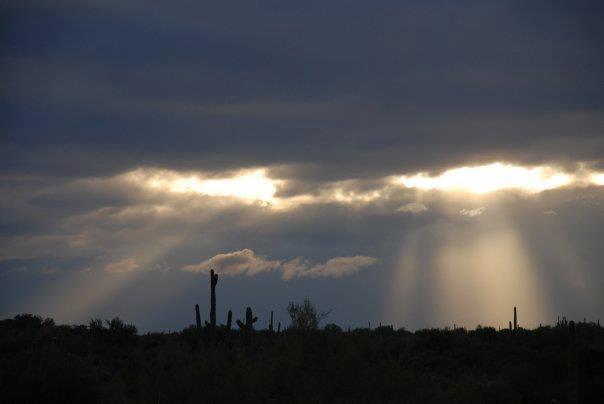 Sending Hymn# 733 “We Are All One in Mission”
We all are called for serviceto witness in God’s name.Our ministries are different;our purpose is the same:to touch the lives of othersby God’s surprising grace,so every folk and nationmay feel God’s warm embrace.
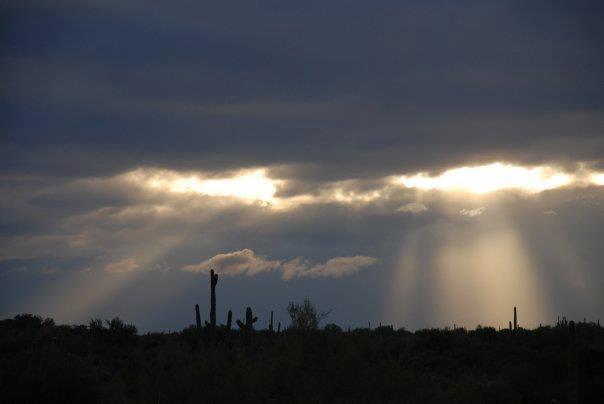 Sending Hymn# 733 “We Are All One in Mission”
Now let us be unitedand let our song be heard.Now let us be a vesselfor God’s redeeming word.We all are one in mission;we all are one in call,our varied gifts unitedby Christ, the Lord of all.
Bearing and Following the WORD into the WorldThe Charge and Benediction
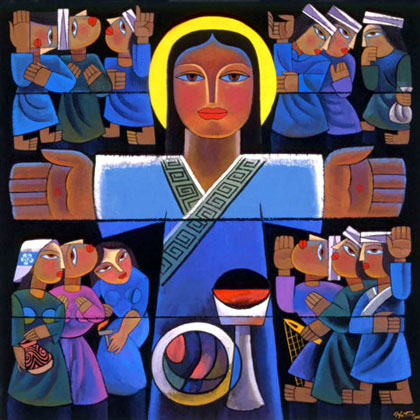 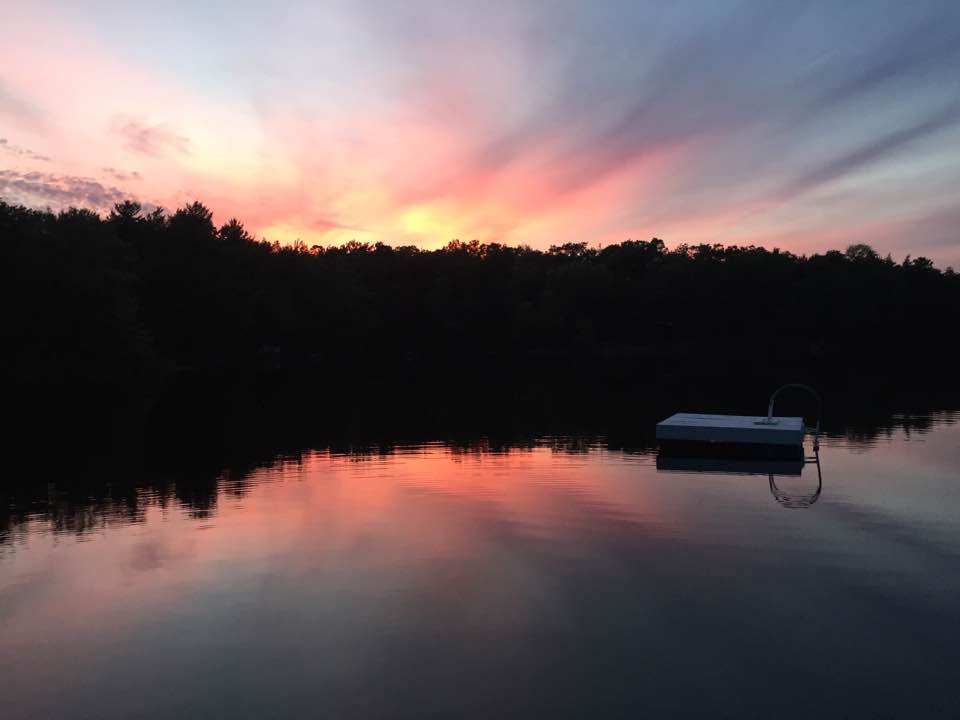 Bearing and Following the WORD into the WorldBenediction Response
# 540 “Farewell, Good Friends”
Farewell, Good friends! 
Farewell, Good friends! Shalom, shalom!Till we meet again,  till we meet again, 
Shalom, Shalom.
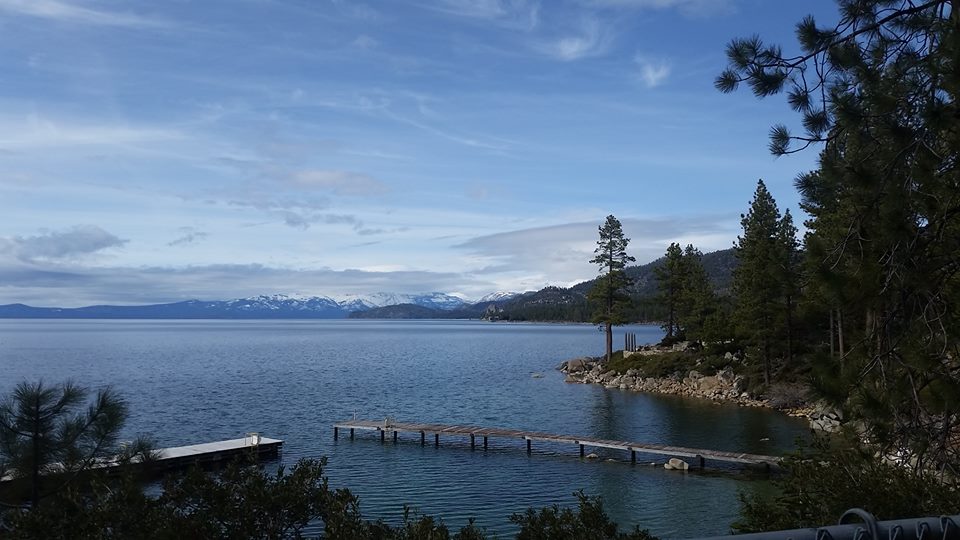 Homecrest Presbyterian ChurchWorship of the Lord’s DayMay 7th, 2017 4th Sunday of Easter